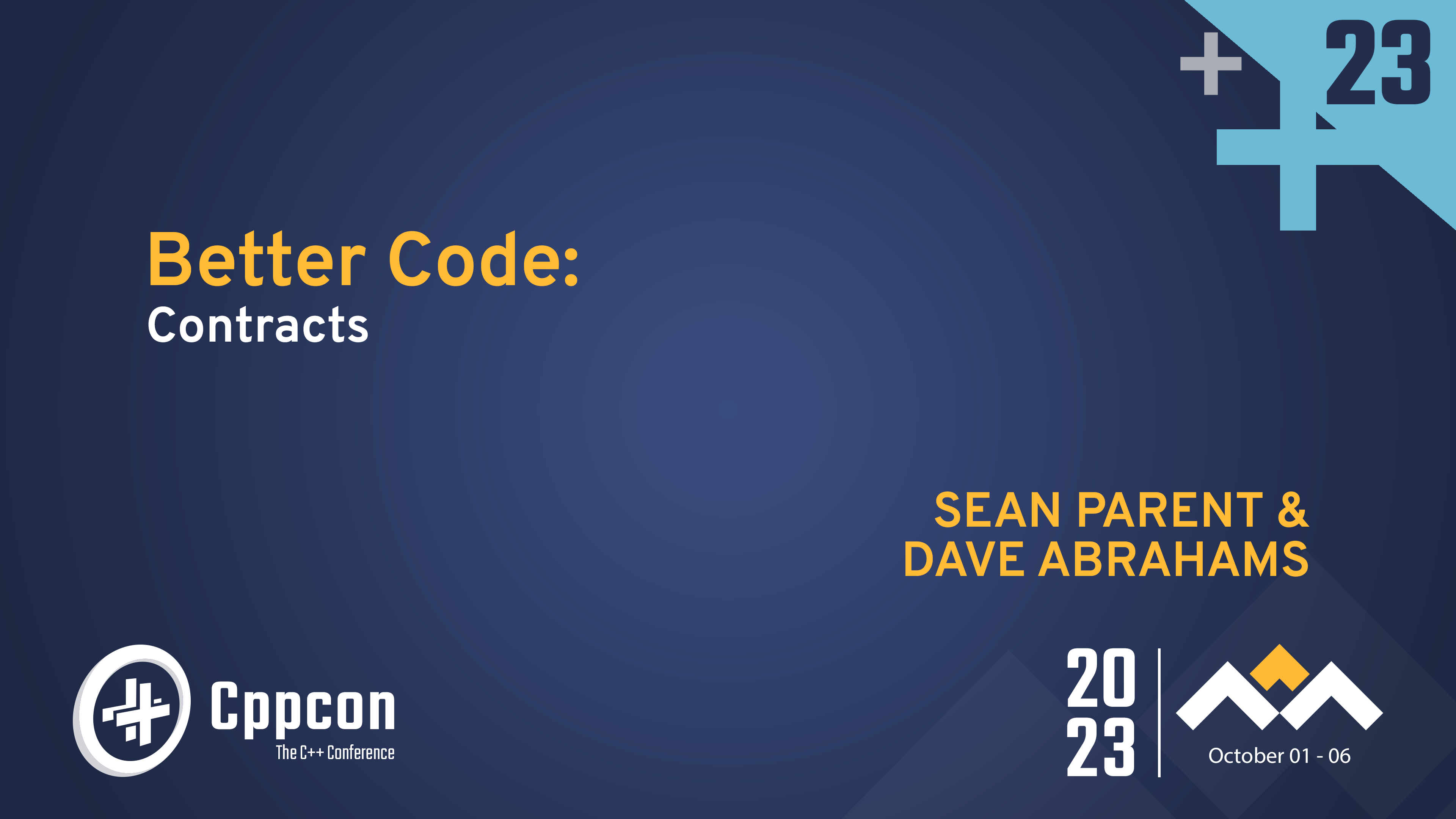 Better Code: Contracts
Dave Abrahams & Sean Parent
What's holding our software together?  Can we do better than duct tape and good intentions?
[Speaker Notes: D: Hi everybody, I'm Dave Abrahams from Adobe
S: I'm Sean Parent]
Adobe’s Software Technology Lab
Tooling/Libraries
Research
Education
Nick DeMarco

Senior Computer Scientist
Software Technology Lab
Photoshop iPad Async Dev
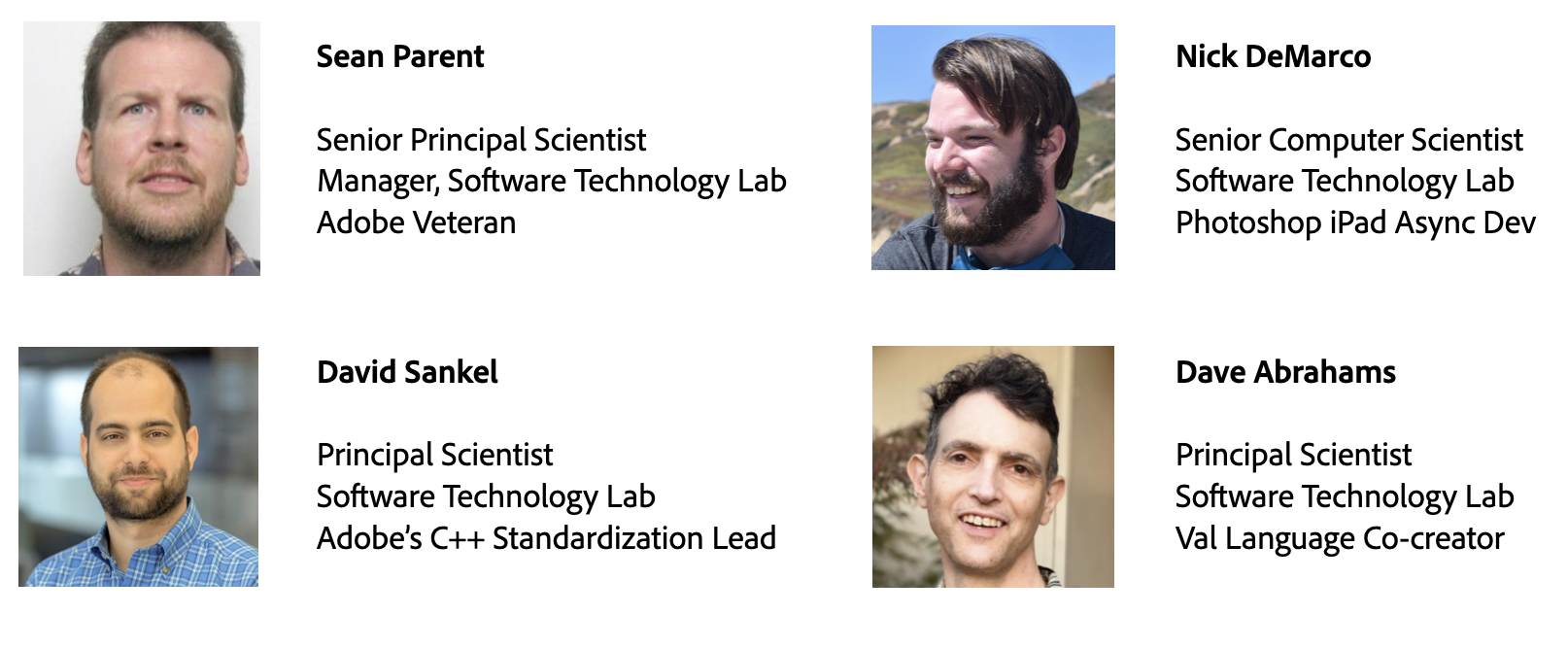 Sean Parent

Senior Principal Scientist
Manager, Software Technology Lab
Adobe Veteran
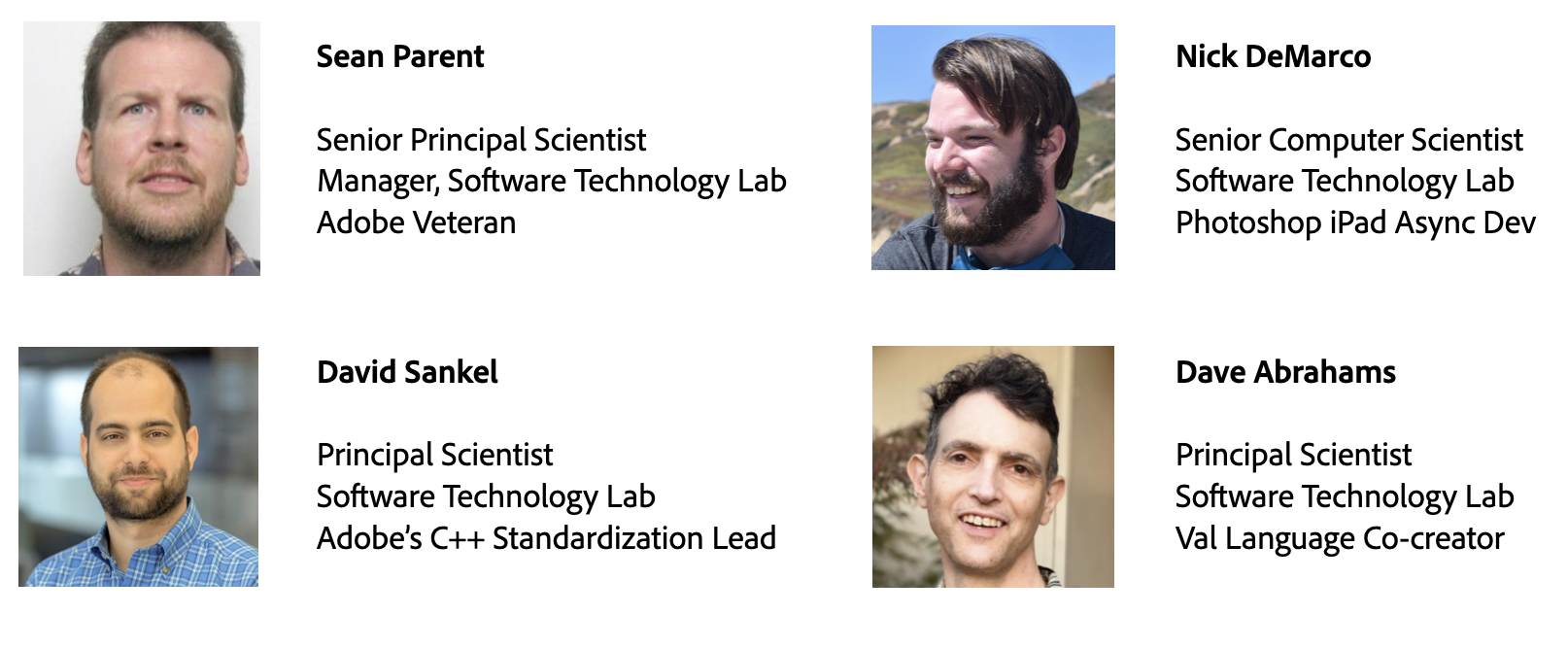 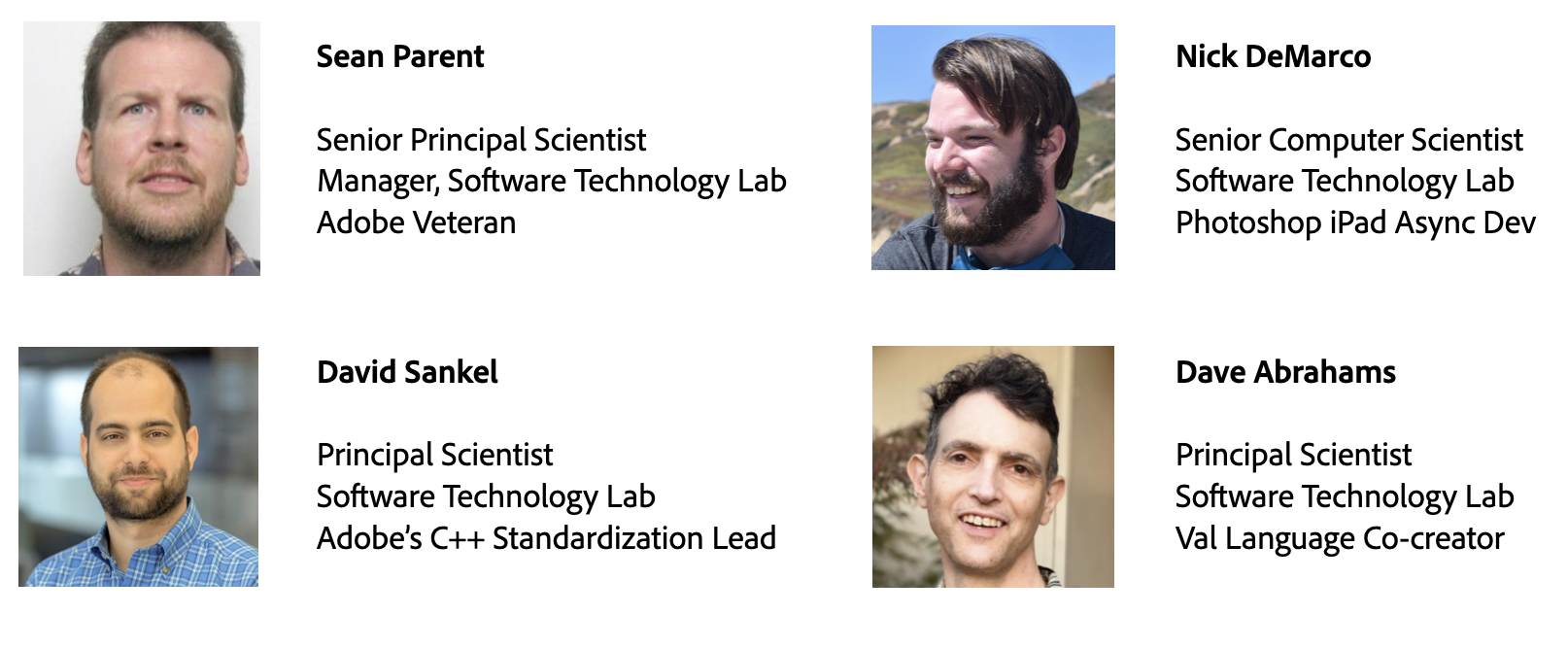 Dave Abrahams

Principal Scientist
Software Technology Lab
Hylo Language Co-creator
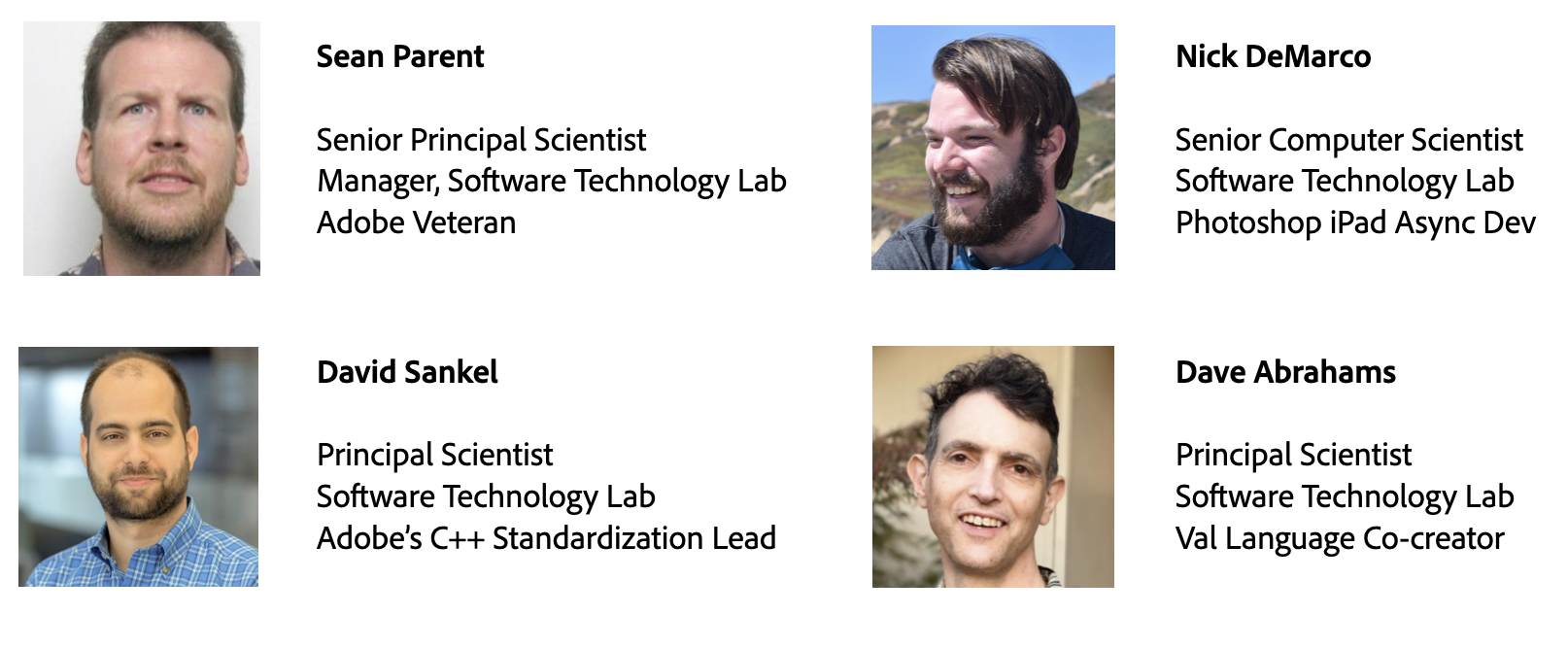 David Sankel

Principal Scientist
Software Technology Lab
Adobe’s C++ Standardization Lead
[Speaker Notes: D: We're here from Adobe's Software Technology Lab -  our charter is to taking a long-term view of programming, and improve the code developers write through education, research, and tooling.

S: We want to thank Laura Savino, whose excellent keynote I hope you all attended.  Laura spent many hours with Dave talking through this material, helping to pull out knowledge buried so deep that we had forgotten how to explain it.  
S: Anyway, on with the show.  We want to try something a little different today.

D: Yeah, normally when one of us gives a talk, the other one is heckling him from the audience; today we thought we'd just do that from the stage.  

So let's kick it off with something I know Sean is going to love.]
Documentation > Code
[Speaker Notes: D: Documentation is greater than code

S: This again.  Are we really going to do this here?

D: Wait, hear me out.  You're into local reasoning, right?]
Local reasoning
Local reasoning is the idea that the reader can make sense of the code directly in front of them, without going on a journey discovering how the code works.
—Nathan Gitter
(https://medium.com/@nathangitter/local-reasoning-in-swift-6782e459d)
[Speaker Notes: S: Sure.  That's why I have no raw loops and no pointers **IN MY CODE**.  

It's why I use private data members and don't write thousand line functions **IN MY CODE**.

Did I mention it's about the code?]
Local reasoning  |  The tower of abstraction
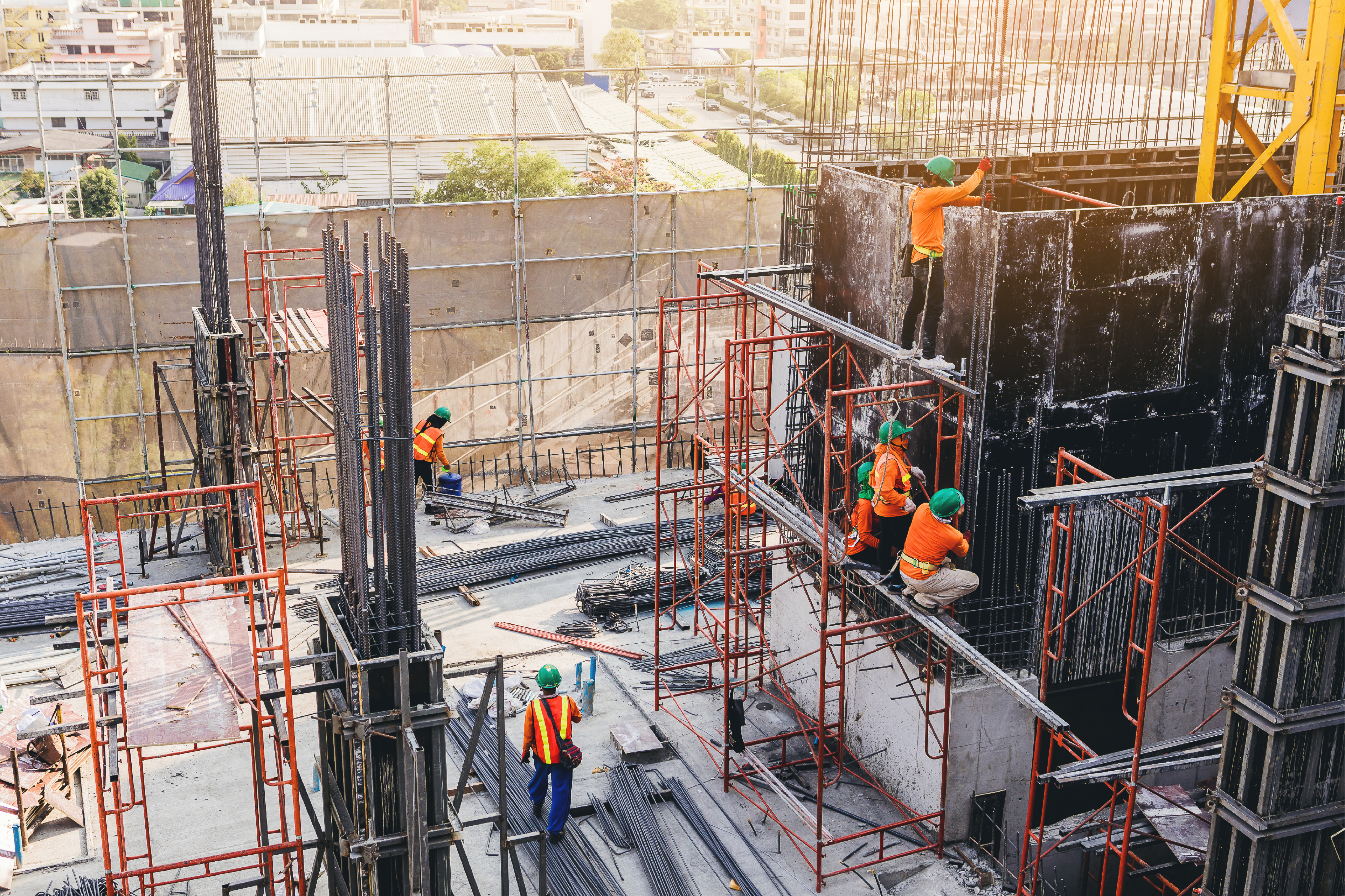 [Speaker Notes: D: But Sean, you can't do local reasoning without documentation.  It's why I don't need to be a condensed matter physicist to program a computer.

S:  Come on, really?

D: Really! Documentation is what keeps us from recursing down to the limits of known physics when we program.  We're working on a tower of abstraction that stretches through the libraries and programming language we use, into the operating system below that, and then into the hardware, which ultimately rests on the laws of physics.
We can use libraries and our programming language without digging into their implementations because there's a solid spec.  The compiler backend engineers can do their jobs because the hardware manufacturers document the architecture and instruction sets. The hardware designers succeed because the physicists document the laws of physics.  That's the tower, and you're a part of it.]
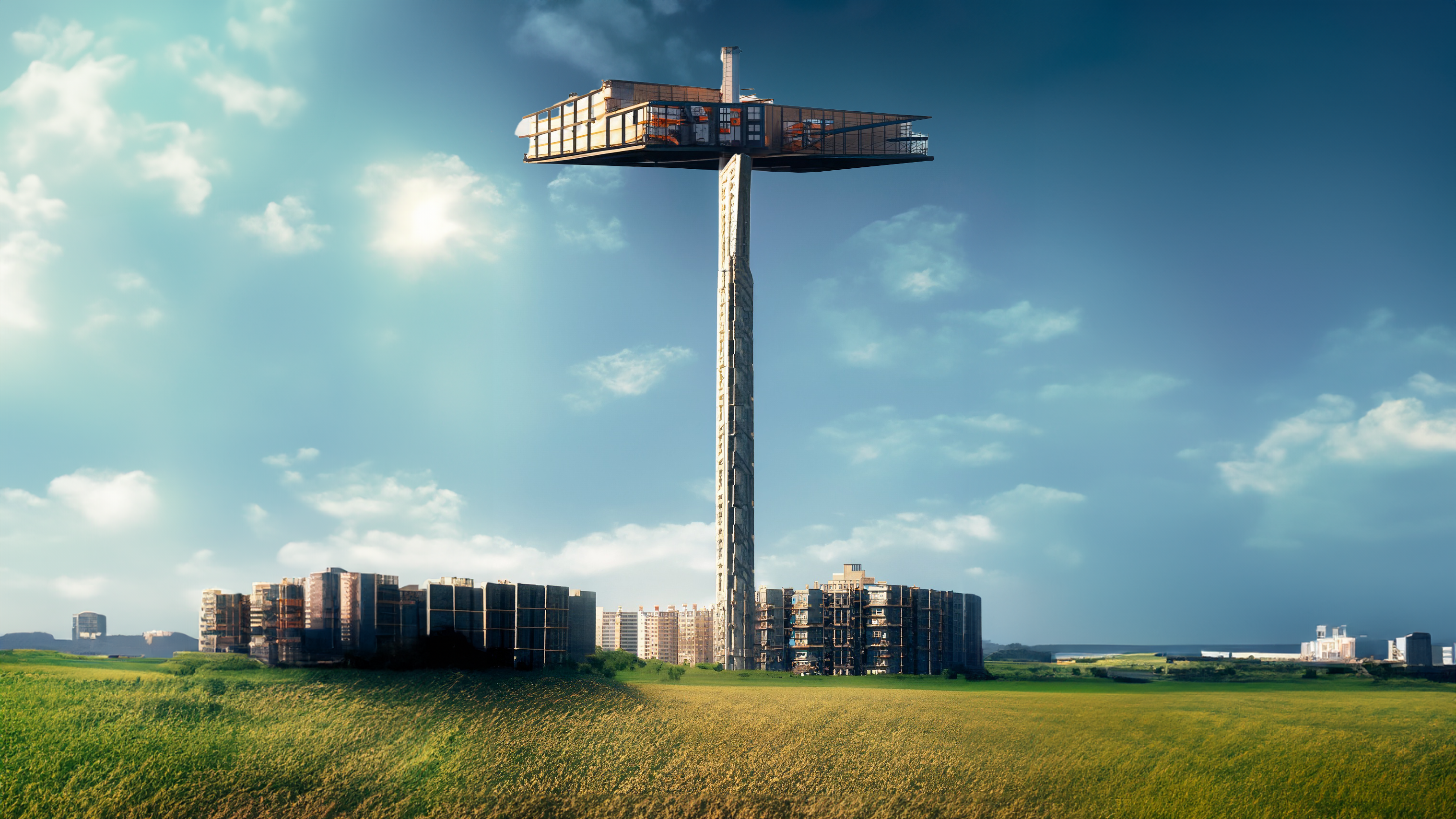 Top of the tower
© 2023 Adobe. All Rights Reserved.
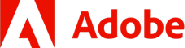 [Speaker Notes: S: Whew, that's a LOT of hyperbole! Do we pay you to come up with that stuff?

I get paid to ship products, not write documentation.  I'm the algorithms guy, and this is a better code talk, so I'm here to help people write better code.
My product is at the top of the tower - so most of my code doesn’t need docs.

D: So how big is Photoshop again?
S: About 50M lines
D: That's one big, single story, brokedown palace.  Can you find the bathroom in there?
S: OK point taken; I’m sure more than one engineer has gotten lost in those hallways.
D: The bad news, Sean, is that you're not at the top of the tower. Someone else, or future-you, is going to have to build on the code you're writing.  Everything is an API to somebody.

S:  I wrote some of that code 30 years ago. I am the future me, and I'm still not convinced.
D: I see I'm going to have to prove it to you, so let's just move on.  The truth shall be revealed.]
What's in a contract?
[Speaker Notes: D: Before we get into the nitty gritty we'd better tell the folks what contracts are and where they came from.

Sean, I learned the origin story from you]
Hoare Logic  |  Preconditions and Postconditions
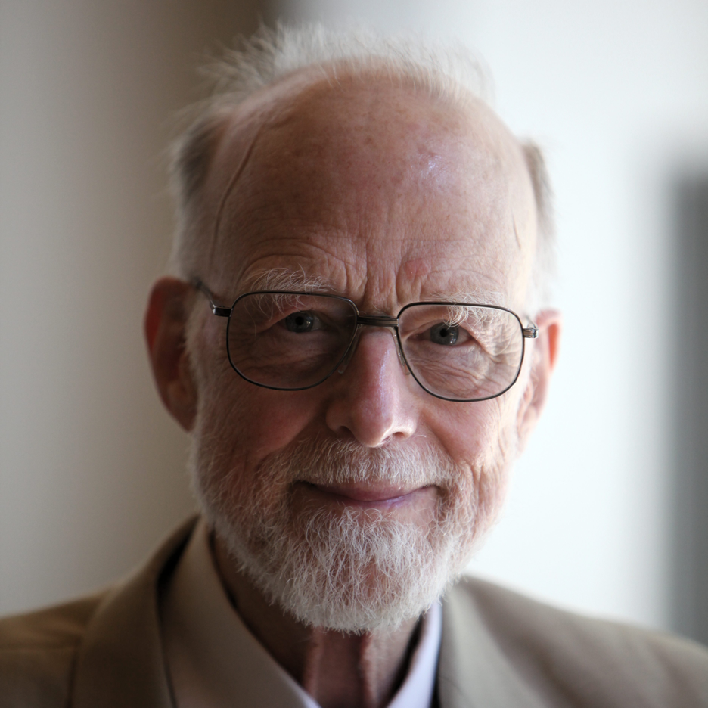 {P}C{Q}
If precondition P is met, executing C establishes postcondition Q

{x > 0, x < INT_MAX}  y = x + 1  {y > 1}
Tony Hoare
[Speaker Notes: S: The core ideas were first proposed by Tony Hoare in 1969, as part of his work on proving program correctness.

He used this ➡️ notation to mean: if we know precondition P is true, then executing C makes postcondition Q true.  That's called a "Hoare Triple"

For a simple example, ➡️ if at some point in the program we know x is greater than zero, ➡️ and it wouldn't overflow, ➡️ then assigning x + 1 to y ➡️ will leave y greater than 1. 

Hoare also gave us rules for using these triples to reason about programs.  
➡️ This rule, for example, says, ➡️ if we know that when P holds, executing S makes Q true, and ➡️ that when Q holds, executing T makes R true, then ➡️ when P holds, executing S and then T makes R true.

D: So that's just the everyday reasoning we apply to straight-line code.

S: Exactly.  Just the normal stuff of programming, formalized so Hoare could use it to write proofs.]
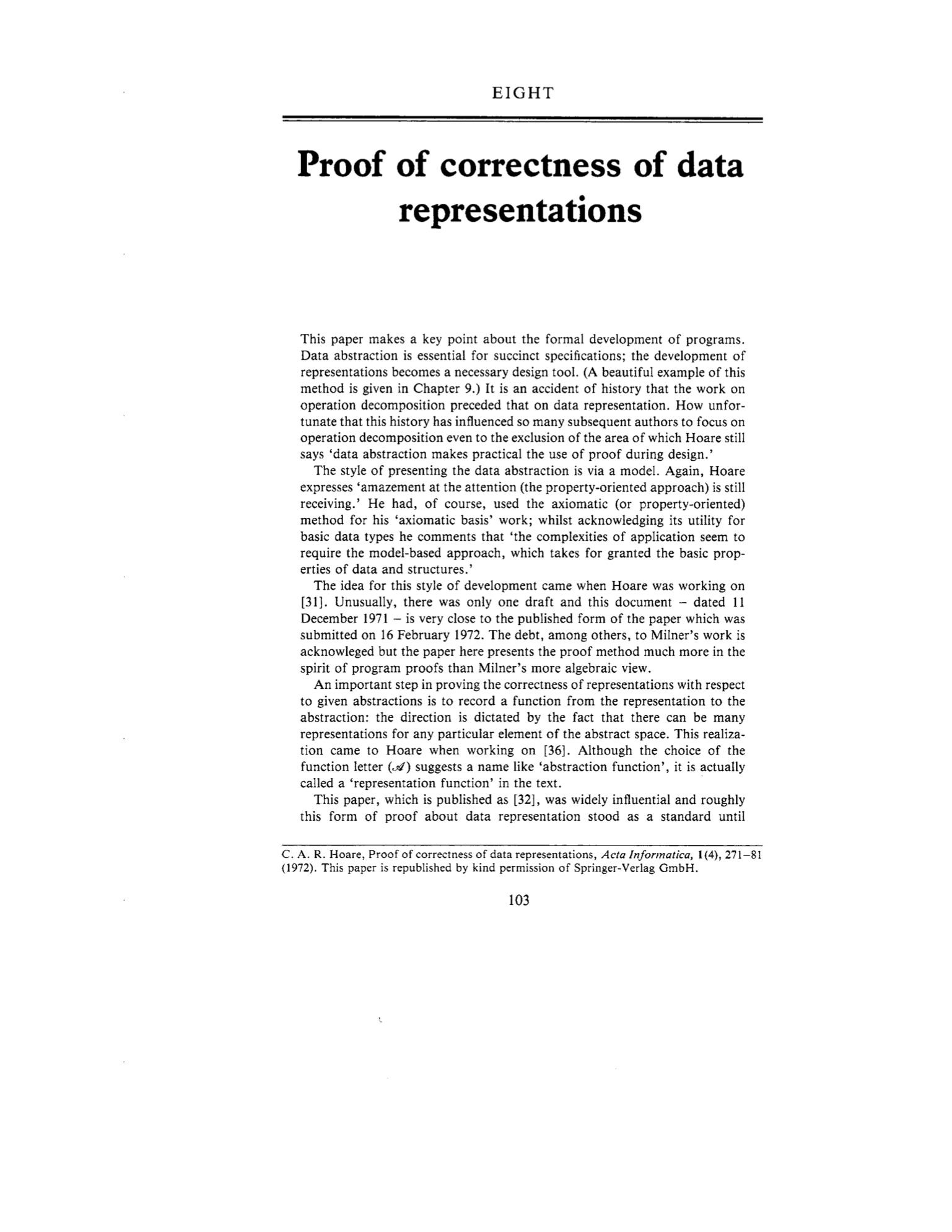 Class Invariants
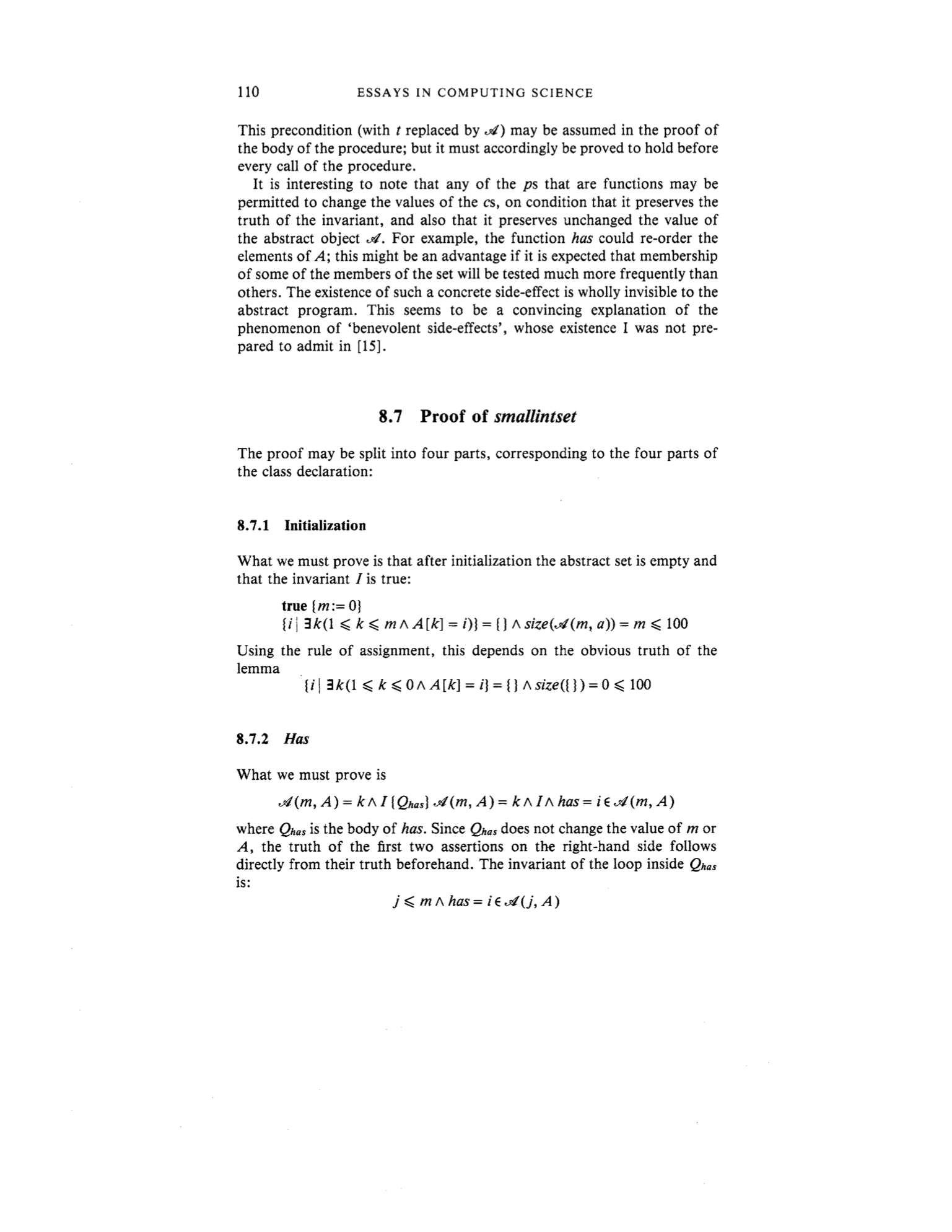 Hoare 1972 "Proof of Correctness of Data Representations"
Acta Informatica Vol 1, issue 4 pp 271–281
https://doi.org/10.1007/BF00289507
https://dl.acm.org/doi/pdf/10.5555/63445.C1104363
[Speaker Notes: S:  But Hoare wasn't just interested in mathematical soundness; he wanted proving correctness to be practical.
In 1972 he discovered that program proofs were a lot easier to write if you could first show that data structures were correct.  

So what's a data structure?  It's just data that satisfies certain properties, the way a standard set is always sorted.
Hoare found that first proving class invariants made his proofs of programs much smaller and more digestible.

D: Fortunately, what makes proofs practical also makes reasoning about code easier for the rest of us.]
Design by Contract  |  Bertrand Meyer
“…a software system is viewed as a set of communicating components whose interaction is based on precisely defined specifications of the mutual obligations — contracts.”

—Building bug-free O-O software: An Introduction to Design by Contract™
https://www.eiffel.com/values/design-by-contract/introduction/
Bertrand Meyer
[Speaker Notes: D: Recognizing that, in the mid 1980s Bertrand Meyer took Hoare Logic and shaped it into a discipline for software engineering that he called “Design By Contract.”

Meyer describes contracts as the precise specification of obligations between software components.

S:  So they're just rules about how one piece of code interacts with another?

D: That it.  The basics come straight from Hoare, but Meyer asks a different question]
Innovation 1: Each component has a contract
{x > 0, x < INT_MAX}  y = x + 1  {y > 1}
[Speaker Notes: He says, let's look ➡️ at the component—this statement—independently from the context it's used in, and find its weakest preconditions.  


Now, to execute this statement, ➡️ does x need to be positive? No, that condition was known from the code around it.
➡️ So a weaker form of the precondition is possible.]
Innovation 1: Each component has a contract
{x < INT_MAX}  y = x + 1  {y > 1}
[Speaker Notes: Now if you put this new precondition together with the operation
➡️ it no longer tells you y is greater than one, obviously.  Instead, a more general postcondition follows.]
Innovation 1: Each component has a contract
{x < INT_MAX}  y = x + 1  {y == x + 1}
[Speaker Notes: That y has the value x + 1.  Now this triple describes the effects of that assignment statement in whatever context it's used.

But this generalization is more powerful when you apply it to a named component.  

➡️ So let's transplant this expression into a function]
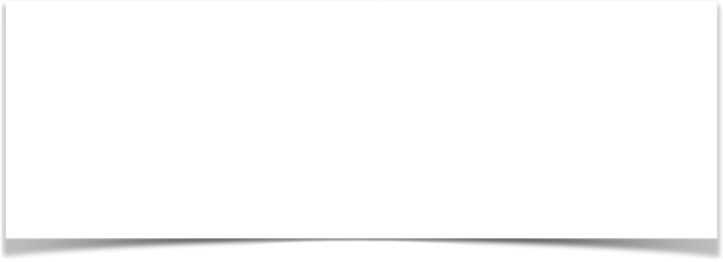 void set_next(int& y, int x) {
  y = x + 1;
}
Innovation 1: Each component has a contract
{x < INT_MAX}             {y == x + 1}
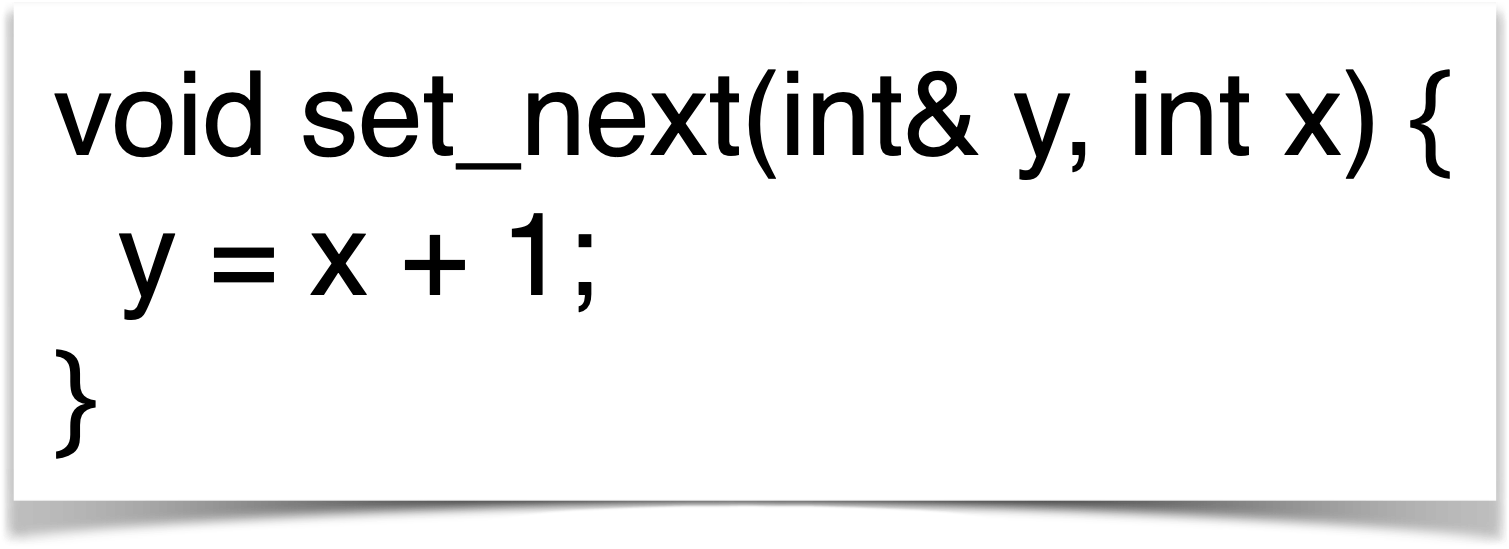 [Speaker Notes: And call the function instead]
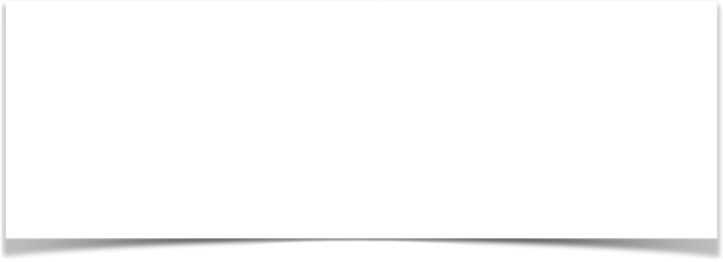 void set_next(int& y, int x) {
  y = x + 1;
}
Innovation 1: Each component has a contract
{x < INT_MAX}  set_next(y, x) {y == x + 1}
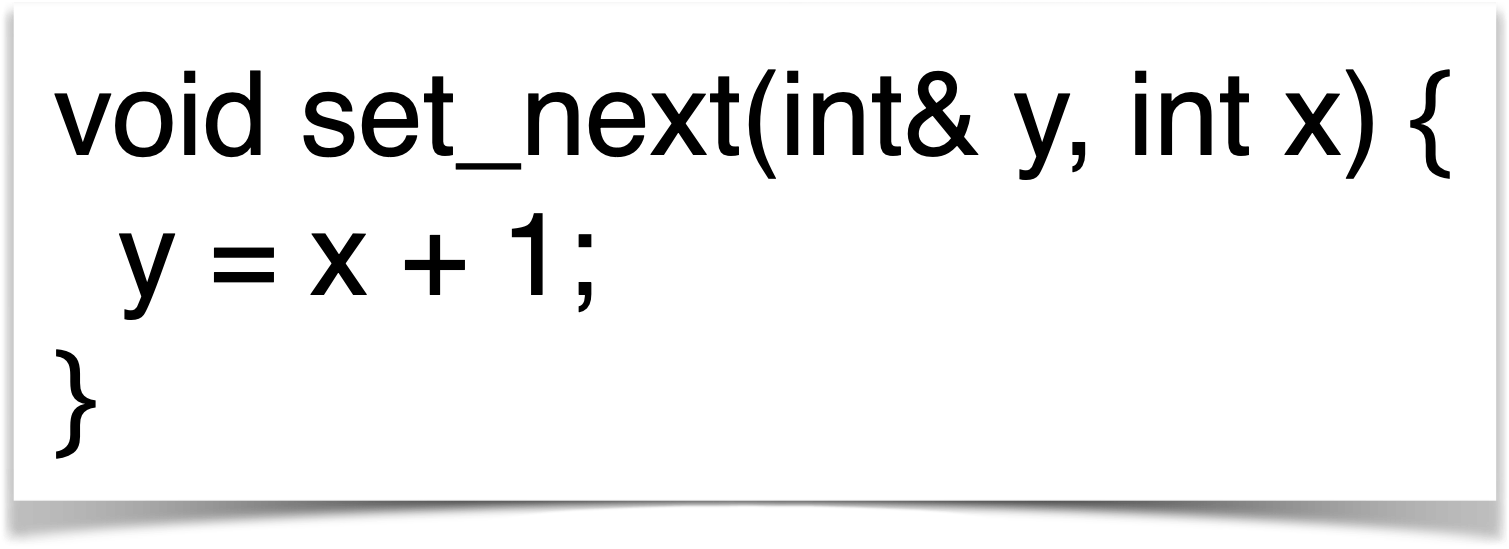 [Speaker Notes: The Hoare triple is still valid]
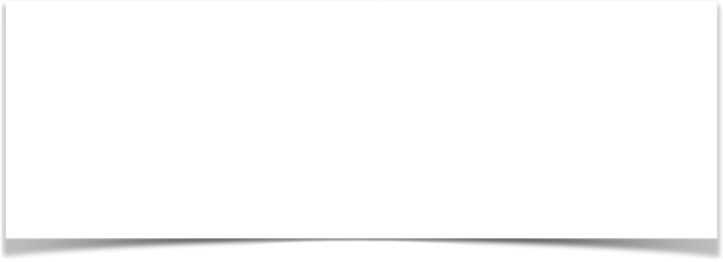 void set_next(int& y, int x) {
  y = x + 1;
}
Innovation 1: Each component has a contract
postcondition of set_next()
precondition of set_next()
{x < INT_MAX}  set_next(y, x) {y == x + 1}
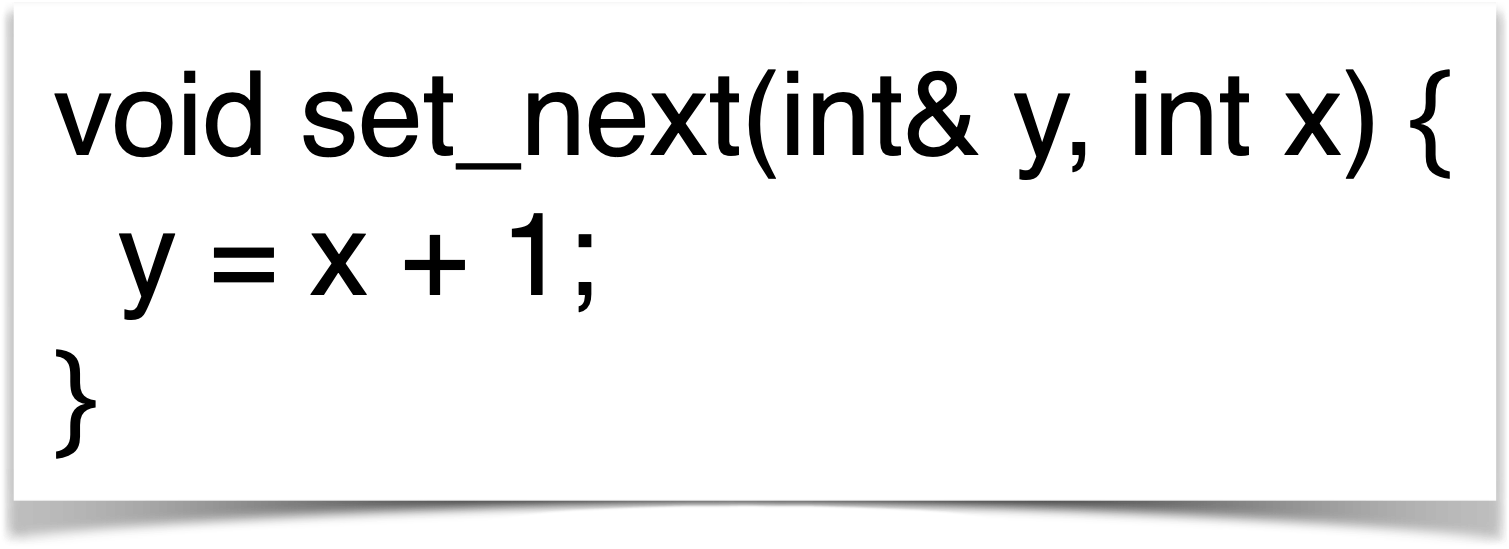 [Speaker Notes: But now we have this named declaration for which we've identified preconditions and postconditions that apply everywhere it's used.
  
➡️ We can say that set_next “has a precondition” that x < INT_MAX
➡️ And it “has a postcondition” that y is x + 1.]
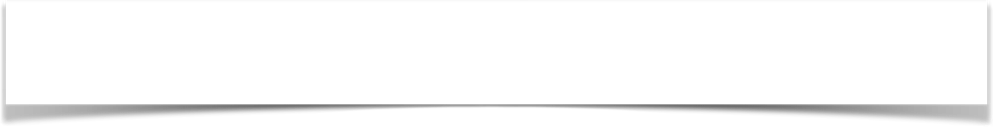 auto any_function(parameters…) -> R
Innovation 1: Each component has a contract
Correct implementation ensures
Outgoing state and return value
satisfying
Correct clients provide
Incoming state and argument values satisfying
precondition                                              postcondition
[Speaker Notes: So in general, the precondition of a function is what every correct client of a function must satisfy, and the postcondition is what the implementation of the function must ensure.

This legalistic viewpoint leads to something interesting]
Innovation 2: An ethos of blame (for code not people)
If preconditions are violated, that's a bug in the client.
Otherwise, if the operation returns normally without fulfilling postconditions, that's a bug in the operation.
If software malfunctions and you can't clearly assign blame, a contract is missing somewhere.

* stay tuned
👉
👉
[Speaker Notes: D: An ethos of blame.  Now that might not sound like something you want in your programming culture, but this blame applies to code, not people.

Meyer said, If preconditions are violated, that's a bug in the client
Otherwise, he said, if the operation returns normally and postconditions are not fulfilled, that's a bug in 
the implementation

How many of you have found yourself with behavior that's clearly a wrong, but everybody seems to be playing by the rules, and you can't decide which code to blame? That's a sure sign that a contract is missing or incomplete.]
Innovation 3: Language support in Eiffel
class interface  COUNTERfeature
  value: INTEGER  -- Counter's value.
  invariant      value >= 0
  decrement is  -- Decrease counter by one.    require      value > 0    ensure      value = old value - 1end
[Speaker Notes: S: Finally, the part I love the most: he added features to his Eiffel language for expressing contracts *IN CODE* as part of a class' public API. What you're looking at here describes a class interface, but not the implementation, like a C++ header file.]
Innovation 3: Language support in Eiffel
class interface  COUNTERfeature
  value: INTEGER  -- Counter's value.
  invariant      value >= 0
  decrement is  -- Decrease counter by one.    require      value > 0    ensure      value = old value - 1end
[Speaker Notes: This is the public interface for a COUNTER class ➡️
This publicly-readable feature is the value of the counter.. ➡️
A class invariant tells us that the value is always nonnegative. ➡️
The decrement method ➡️
requires the value to be positive, a precondition ➡️
and ensures the value has decreased by one, a postcondition.]
Innovation 3: Language support in Eiffel
class interface  COUNTERfeature
  value: INTEGER  -- Counter's value.
  invariant      value >= 0
  decrement is  -- Decrease counter by one.    require      value > 0    ensure      value = old value - 1end
[Speaker Notes: This is an Eiffel interface for a COUNTER class ➡️
This publicly-readable feature is the value of the counter.. ➡️
A class invariant tells us that the value is always nonnegative. ➡️
The decrement method ➡️
requires the value to be positive, a precondition ➡️
and ensures the value has decreased by one, a postcondition.]
Innovation 3: Language support in Eiffel
class interface  COUNTERfeature
  value: INTEGER  -- Counter's value.
  invariant      value >= 0
  decrement is  -- Decrease counter by one.    require      value > 0    ensure      value = old value - 1end
[Speaker Notes: This is an Eiffel interface for a COUNTER class ➡️
This publicly-readable feature is the value of the counter.. ➡️
A class invariant tells us that the value is always nonnegative. ➡️
The decrement method ➡️
requires the value to be positive, a precondition ➡️
and ensures the value has decreased by one, a postcondition.]
Innovation 3: Language support in Eiffel
class interface  COUNTERfeature
  value: INTEGER  -- Counter's value.
  invariant      value >= 0
  decrement is  -- Decrease counter by one.    require      value > 0    ensure      value = old value - 1end
[Speaker Notes: This is an Eiffel interface for a COUNTER class ➡️
This publicly-readable feature is the value of the counter.. ➡️
A class invariant tells us that the value is always nonnegative. ➡️
The decrement method ➡️
requires the value to be positive, a precondition ➡️
and ensures the value has decreased by one, a postcondition.]
Innovation 3: Language support in Eiffel
class interface  COUNTERfeature
  value: INTEGER  -- Counter's value.
  invariant      value >= 0
  decrement is  -- Decrease counter by one.    require      value > 0    ensure      value = old value - 1end
[Speaker Notes: This is an Eiffel interface for a COUNTER class ➡️
This publicly-readable feature is the value of the counter.. ➡️
A class invariant tells us that the value is always nonnegative. ➡️
The decrement method ➡️
requires the value to be positive, a precondition ➡️
and ensures the value has decreased by one, a postcondition.]
Innovation 3: Language support in Eiffel
class interface  COUNTERfeature
  value: INTEGER  -- Counter's value.
  invariant      value >= 0
  decrement is  -- Decrease counter by one.    require      value > 0    ensure      value = old value - 1end
[Speaker Notes: This is an Eiffel interface for a COUNTER class ➡️
This publicly-readable feature is the value of the counter.. ➡️
A class invariant tells us that the value is always nonnegative. ➡️
The decrement method ➡️
requires the value to be positive, a precondition ➡️
and it ensures the value has decreased by one, a postcondition.

Eiffel automatically checks the contracts at runtime, which is very cool.  And we can do these kinds of checks in C++ too.

D: Oooh, ooh, I know, let's use zip_vector for this!]
zip_vector
template <class T, class U>class zip_vector {
  vector<T> _first;  vector<U> _second;
public:
  const vector<T>& first() const { return _first; }  const vector<U>& second() const { return _second; }
  ...
  size_t size() const;
  bool empty() const;
  ...
  void pop_back();
  ...
};
[Speaker Notes: I love this example because it reveals so much about contracts.
A zip_vector is a collection of (T, U) pairs whose parts are stored in a vector of T and a vector of U.]
_first:

_second:
zip_vector
T0
T1
T2
. . .
U0
U1
U2
. . .
template <class T, class U>class zip_vector {
  vector<T> _first;  vector<U> _second;
public:
  const vector<T>& first() const { return _first; }  const vector<U>& second() const { return _second; }
  ...
  size_t size() const;
  bool empty() const;
  ...
  void pop_back();
  ...
};
[Speaker Notes: The storage looks like this.  The Nth pair is made out of the Nth elements of each vector.]
_first:

_second:
zip_vector
T0
T1
T2
. . .
U0
U1
U2
. . .
template <class T, class U>class zip_vector {
  vector<T> _first;  vector<U> _second;
public:
  const vector<T>& first() const { return _first; }  const vector<U>& second() const { return _second; }
  ...
  size_t size() const;
  bool empty() const;
  ...
  void pop_back();
  ...
};
[Speaker Notes: So this is the first pair]
_first:

_second:
zip_vector
T0
T1
T2
. . .
U0
U1
U2
. . .
template <class T, class U>class zip_vector {
  vector<T> _first;  vector<U> _second;
public:
  const vector<T>& first() const { return _first; }  const vector<U>& second() const { return _second; }
  ...
  size_t size() const;
  bool empty() const;
  ...
  void pop_back();
  ...
};
[Speaker Notes: This is the second, and so on.

You might want this data structure so you can run an algorithm over pairs when you already have the parts stored in separate vectors.  Or maybe T or U is bool and you want the storage optimization that comes from vector<bool>.

So a quick tour of the rest of the code here.]
zip_vector
template <class T, class U>class zip_vector {
  vector<T> _first;  vector<U> _second;
public:
  const vector<T>& first() const { return _first; }  const vector<U>& second() const { return _second; }
  ...
  size_t size() const;
  bool empty() const;
  ...
  void pop_back();
  ...
};
[Speaker Notes: There are a couple of accessors for the base data.]
zip_vector
template <class T, class U>class zip_vector {
  vector<T> _first;  vector<U> _second;
public:
  const vector<T>& first() const { return _first; }  const vector<U>& second() const { return _second; }
  ...
  size_t size() const;
  bool empty() const;
  ...
  void pop_back();
  ...
};
[Speaker Notes: And some of the other non-mutating members you'd expect in a collection, like size() and empty(), along with other things we haven't shown, like begin and end, the subscript operator, etc.]
zip_vector
template <class T, class U>class zip_vector {
  vector<T> _first;  vector<U> _second;
public:
  const vector<T>& first() const { return _first; }  const vector<U>& second() const { return _second; }
  ...
  size_t size() const;
  bool empty() const;
  ...
  void pop_back();
  ...
};
[Speaker Notes: And then we come to the mutations, the first of which is pop_back.

Sean, can you show us how to implement pop_back with contract checks?]
zip_vector
void pop_back() {    _first.pop_back();    _second.pop_back();  }
[Speaker Notes: S: The implementation is pretty simple; just call pop_back on both vectors.

But you can't pop-back on an empty vector, so there should be a precondition]
zip_vector
void pop_back() {


    _first.pop_back();    _second.pop_back();  }
zip_vector
void pop_back() {
    assert("​pre " && (size() > 0));

    _first.pop_back();    _second.pop_back();  }
[Speaker Notes: I'm using an old C trick to label the assert by incorporating a string literal into the condition.

Now we need to write a postcondition check that the size decreased by 1. 

To do that, we have to first capture the incoming size.]
zip_vector
void pop_back() {
    assert("​pre " && (size() > 0));




    _first.pop_back();    _second.pop_back();  }
zip_vector
void pop_back() {
    assert("​pre " && (size() > 0));
    #ifndef NDEBUG
    auto old_size = size()​;
    #endif

    _first.pop_back();    _second.pop_back();  }
[Speaker Notes: We're using the old "if ndef ndebug" idiom to avoid generating code for an unused old_size in NDEBUG builds

So down here ➡️ we can actually do the check]
zip_vector
void pop_back() {
    assert("​pre " && (size() > 0));
    #ifndef NDEBUG
    auto old_size = size()​;
    #endif

    _first.pop_back();    _second.pop_back();
  }
[Speaker Notes: So down here ➡️ we can actually do the check]
zip_vector
void pop_back() {
    assert("​pre " && (size() > 0));
    #ifndef NDEBUG
    auto old_size = size()​;
    #endif

    _first.pop_back();    _second.pop_back();
    assert("​post " && (size() == old_size - 1));  }
[Speaker Notes: So down here ➡️ we can actually do the check

Unfortunately, we had to write these contract checks inside function bodies ➡️]
Maybe someday  |  C++26?
void pop_back() {
    assert("​pre " && (size() > 0));
    #ifndef NDEBUG
    auto old_size = size()​;
    #endif

    _first.pop_back();    _second.pop_back();

    assert("​post " && (size() == old_size - 1));  }
[Speaker Notes: but there are proposals for C++26 that would lift them into the interface, like in Eiffel.  The actual syntax is still undecided, but I can give you the general idea]
Maybe someday  |  C++26?
void pop_back() {
    assert("​pre " && (size() > 0));
    #ifndef NDEBUG
    auto old_size = size()​;
    #endif

    _first.pop_back();    _second.pop_back();

    assert("​post " && (size() == old_size - 1));  }
[Speaker Notes: S: Lifting our precondition into the signature ➡️ might look like this.]
Maybe someday  |  C++26?
void pop_back() {$

    assert("​pre " && (size() > 0));
    #ifndef NDEBUG
    auto old_size = size()​;
    #endif

    _first.pop_back();    _second.pop_back();

    assert("​post " && (size() == old_size - 1));  }
Maybe someday  |  C++26?
void pop_back()
    pre { size() > 0 }
  {$
    #ifndef NDEBUG
    auto old_size = size()​;
    #endif

    _first.pop_back();    _second.pop_back();

    assert("​post " && (size() == old_size - 1));  }
[Speaker Notes: S: Lifting our precondition into the signature ➡️ might look like this. ➡️]
Maybe someday  |  C++26?
void pop_back()
    pre { size() > 0 }
  {
    #ifndef NDEBUG
    auto old_size = size()​;
    #endif

    _first.pop_back();    _second.pop_back();

    assert("​post " && (size() == old_size - 1));  }
[Speaker Notes: S: And our postcondition, including the captured old size ➡️ might look like this.]
Maybe someday  |  C++26?
void pop_back()
    pre { size() < 0 }
    post [old_size = size()​] { size() == old_size - 1 }
  {
    _first.pop_back();    _second.pop_back();  }
[Speaker Notes: S: And our postcondition, including the captured old size ➡️ might look like this.
The captures are similar to lambda captures, but they occur at the start of the function, while the body of the check runs at the end.

D: Hey, that postcondition is kinda weak, isn't it?  pop_back could scramble the other elements and still pass.

S: Oh, wow, you're right.  So we need to add a postcondition that all the remaining elements are equal to the old elements.]
Maybe someday  |  C++26?
void pop_back()
    pre { size() < 0 }
    post [old_size = size()​] { size() == old_size - 1 }

  {
    _first.pop_back();    _second.pop_back();  }
Maybe someday  |  C++26?
void pop_back()
    pre { size() < 0 }
    post [old_size = size()​] { size() == old_size - 1 }
    post [old = *this] { equal(begin(), end(), begin(old)) }
  {
    _first.pop_back();    _second.pop_back();  }
[Speaker Notes: S: So we're going to have to capture the whole zip_vector, and then we can compare what remains with a prefix of the old value.

D: And this is going to be an expensive check.

S: Yeah, we just changed an O(1) operation to O(N).  That might make a linear function go quadratic.

D: Not to mention the memory allocation, space, and locality costs.  It might be reasonable when you're unit testing.

S: Maybe the standard library ought to have a testing flag so we can write this:]
Maybe someday  |  C++26?
void pop_back()
    pre { size() < 0 }
    post [old_size = size()​] { size() == old_size - 1 }
    post [old = *this] {             equal(begin(), end(), begin(old)) }
  {
    _first.pop_back();    _second.pop_back();  }
Maybe someday  |  C++26?
void pop_back()
    pre { size() < 0 }
    post [old_size = size()​] { size() == old_size - 1 }
    post [old = *this] { !testing || equal(begin(), end(), begin(old)) }
  {
    _first.pop_back();    _second.pop_back();  }
[Speaker Notes: D: but that kinda spoils the value of this postcondition as interface, because now it reads like it only keeps the elements stable when you're testing.

S: True.  Maybe tools will learn to hide that part of the check, but this will have to do for now.

D: You realize that check just added two new requirements on T and U?

S: Yeah, copy and equality; let's flip back to the class declaration and put those in]
Checking adds generic constraints
template <class T, class U>class zip_vector {
  vector<T> _first;  vector<U> _second;
public:
  con​st vector<T>& first() const { return _first; }  const vector<U>& second() const { return _second; }
  ...
  size_t size() const;
  bool empty() const;
  ...
  void pop_back()
  ...
Checking adds generic constraints
template <class T, class U>
class zip_vector {
  vector<T> _first;  vector<U> _second;
public:
  con​st vector<T>& first() const { return _first; }  const vector<U>& second() const { return _second; }
  ...
  size_t size() const;
  bool empty() const;
  ...
Checking adds generic constraints
template <class T, class U>
    requires copyable<T> && assignable<T> && copyable<U> && assignable<U>
class zip_vector {
  vector<T> _first;  vector<U> _second;
public:
  const vector<T>& first() const { return _first; }  const vector<U>& second() const { return _second; }
  ...
  size_t size() const;
  bool empty() const;
  ...
[Speaker Notes: D: You just made it impossible to put a unique_ptr in your zip_vector, but whatever…

S: Ignore him. Now that we've got examples of pre and post-conditions, we should specify the class invariant.]
Specifying and checking invariants
template <class T, class U>
    requires copyable<T> && assignable<T> && copyable<U> && assignable<U>
class zip_vector {
  vector<T> _first;  vector<U> _second;
public:
  const vector<T>& first() const { return _first; }  const vector<U>& second() const { return _second; }
  ...
  size_t size() const;
  bool empty() const;
  ...
[Speaker Notes: S: The proposals I've seen don't have any way to specify invariants, but they really should.  The authors all seem to think invariant checking is impossible despite the existence of Eiffel since 1986.  But don't worry, I'll show you how it should be done.

Let's assume a syntax like this]
Specifying and checking invariants
template <class T, class U>
    requires copyable<T> && assignable<T> && copyable<U> && assignable<U>
class zip_vector {
  vector<T> _first;  vector<U> _second;
public:
  const vector<T>& first() const { return _first; }  const vector<U>& second() const { return _second; }
 


  size_t size() const;
  bool empty() const;
  ...
public: // mutations
  void pop_back()
Specifying and checking invariants
template <class T, class U>
    requires copyable<T> && assignable<T> && copyable<U> && assignable<U>
class zip_vector {
  vector<T> _first;  vector<U> _second;
public:
  cons​t​ vector<T>& first() const { return _first; }  const vector<U>& second() const { return _second; }

  invariant { size(first()) == size(second()) }

  size_t size() const;
  bool empty() const;
  ...
[Speaker Notes: S: Now the question is, when should the language run this check?
Remember, class invariants are supposed to describe the state of publicly-observable instances.  
It's up to the class implementation to uphold them, so they're postconditions.  Specifically,]
Checking invariants automatically
When  returning from:
Constructors
Public mutating member functions
that directly use private mutating API
[Speaker Notes: S: Constructors need to establish the invariant (the base case) so we check after construction.
Now, if the invariant is established on construction, what public operations could disturb it?
➡️ Only the mutating operations, obviously.  But it's not even all the mutating operations
➡️ We only need to check after the ones that directly call private mutating functions or change private data members.
Any functions that only mutate through public API are upholding invariants by construction.

OK, back to the code.  Did I mention that I love code?  Code is the best.]
# Invariant
template <class T, class U>
    requires copyable<T> && assignable<T> && copyable<U> && assignable<U>
class zip_vector {
  vector<T> _first;  vector<U> _second;
public:
  cons​t​ vector<T>& first() const { return _first; }  const vector<U>& second() const { return _second; }

  invariant { size(first()) == size(second()) }

  size_t size() const;
  bool empty() const;
  ...
[Speaker Notes: S: Let's implement size().  Because of the invariant, we can just return the size of either vector; it doesn't matter which.]
# Invariant
template <class T, class U>
    requires copyable<T> && assignable<T> && copyable<U> && assignable<U>
class zip_vector {
  vector<T> _first;  vector<U> _second;
public:
  cons​t​ vector<T>& first() const { return _first; }  const vector<U>& second() const { return _second; }

  invariant { size(first()) == size(second()) }

  size_t size() const { return size(first()); }
  bool empty() const;
  ...
[Speaker Notes: S: Now I'm going to do a little thought experiment.  Dave, imagine we didn't have this invariant.  How would you implement size()?

D: Well, I guess I could return the minimum of the two sizes.  
➡️ [That's kinda ugly, but manageable]]
# Invariant
template <class T, class U>
    requires copyable<T> && assignable<T> && copyable<U> && assignable<U>
class zip_vector {
  vector<T> _first;  vector<U> _second;
public:
  cons​t​ vector<T>& first() const { return _first; }  const vector<U>& second() const { return _second; }

  invariant { size(first()) == size(second()) }

  size_t size() const { return min(size(first()), size(second())); }
  bool empty() const;
  ...
[Speaker Notes: D: That's kinda ugly, but manageable.

S: OK, so what about pop_back()?

D: Let's see, I want it to act like it's got the minimum of the two sizes, so… maybe I would erase any extra elements from one of the vectors and then do the rest of pop_back().  This feels like it's getting out of hand, though.  Won't I have to use similar hacks in most methods?

S: Exactly.  So we've just illustrated an important principle]
Strong contracts simplify code
[Speaker Notes: S: Strong contracts make code, and coding, simpler.

D: Very true, but what makes a contract strong?  Let's look at the parts]
What's in a “strong contract?”  |  Tradeoffs
[Speaker Notes: D: So the strength of class invariants correlates pretty well with overall contract strength.  
D: ➡️ A weak class invariant lets you represent more things, but you don't know much about what an object represents from its type alone.  XML is like that: a format built to represent anything, but then you need to rely on parsers and XSDs and DTDs to make sense of a document.
D: ➡️ A strong class invariant limits what can be represented but in return gives the programmer a lot to lean on when working with an instance.  For example, a bool is easy to understand because it has only two possible values.

S: ➡️ ➡️ A weak precondition (or no precondition) doesn't restrict how clients call a function much, whereas
S: ➡️ A strong precondition says there are more ways to misuse an API

D: ➡️ ➡️ A weak  postcondition tells clients less about the results of a function but allows more implementation strategies.
D: ➡️ And a strong postcondition, of course does the opposite.
D: Now, based on what you see here 
➡️ the chart seems to tells that the best way to serve clients is with the weak preconditions and strong postconditions.  That would be an oversimplification.]
What's in a “strong contract?”  |  Going too far
Where a and b are ints, a / b
precondition: b ≠ 0
postcondition: returns ⌊a ➗ b⌋
weakened to nothingness
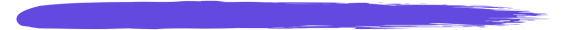 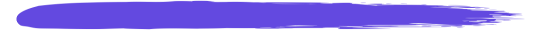 [Speaker Notes: S: Take integer division for example.  It has a precondition that the divisor is nonzero, because dividing by zero is meaningless.  
➡️ Suppose we lift that precondition?

Well, now we need to update the postcondition to account for the new input.
➡️]
What's in a “strong contract?”  |  Going too far
Where a and b are ints, a / b
precondition: b ≠ 0
postcondition: returns b = 0 ? a : ⌊a ➗ b⌋
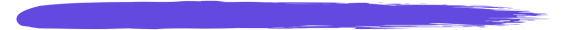 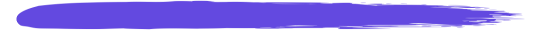 [Speaker Notes: So now we're handling the case where b was zero by returning a.  Is that the right thing to do?  Dividing by zero is meaningless, so who knows, but at least now the result is specified.  

On the other hand, the specification became more complicated.  
This complication is just a drag on the vast majority of developers who only do meaningful divisions, who have to mentally discard this wrinkle.
And anyone reading their code has to consider the possiblity of a meaningless input.  
Finally, it hides bugs by making unintentional meaningless divisions look just like intentional exploitation of this documented behavior.

D: so that was an example of taking weak preconditions too far.  The same thing can happen with strong postconditions ➡️]
What's in a “strong contract?”  |  Going too far
Where a and b are ints, a / b
precondition: b ≠ 0
postcondition: returns b = 0 ? a : ⌊a ➗ b⌋

What if sort's spec precisely described which pairs of elements would be compared, and when?
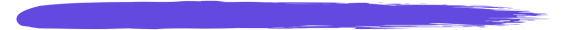 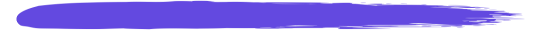 [Speaker Notes: D: Suppose we changed the postcondition of the sort algorithm so that clients could predict the specific pairs of elements that would be compared, and in what order.  
I know, it's a ridiculous idea, because nobody who calls sort cares about that.  But that's kinda the point.

How would this new postcondition be expressed?

Seems to me we'd need to, basically, write down the exact code that will be executed.  That's a major complication for anyone trying to understand what sort does!  And it would lock the implementor out of using an improved algorithm should one be discovered later.

So to sum up]
Strong contracts are simple 
and relevant
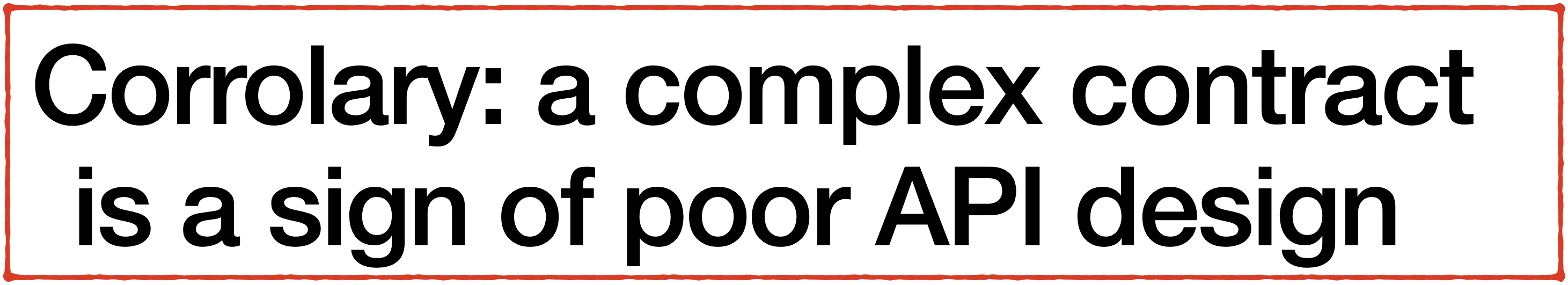 [Speaker Notes: The contract that best serves clients is simple to understand and relevant to their use cases.

And there's an important corrolary: ➡️ a complex contract usually means there's something wrong with your API.  I'm looking at you, realloc.

Finding the right contract is a balancing act and a bit of an art, but it will inform everything from your function implementations to their names.]
Advice for API designers (that's you)
Support the use cases you're certain are needed
Use the strongest preconditions
Use the weakest postconditions
But keep the contract simple
[Speaker Notes: S: Because you can always weaken preconditions and strengthen postconditions without breaking client code our advice is to start conservatively:

Use the strongest preconditions and weakest postconditions that maintain simplicity while supporting the use cases you are sure your clients need.  That will keep you from wasting time building out features that nobody actually wants, or struggling to make changes without breaking clients.]
zip_vector  |  push_back
void push_back(const pair<T, U>& e)
    post [old_size = size()​] { size() == old_size + 1 }
    post { back() == e }
    post [old = *this] { !testing || equal(begin(old), end(old), begin()) }
  {
    _first.push_back(e.first);    _second.push_back(e.second);  }
[Speaker Notes: S: Now let's get back to the **code**. Let's look at push_back so we can store stuff in here.
D: Alright, it takes a pair as an argument, and there's no precondition.  
S: ➡️ For postconditions, the size increased by one, and the last item matches the argument.
S: ➡️ The rest is unchanged.  This looks a lot like what we did for pop_back.]
zip_vector  |  push_back
void push_back(const pair<T, U>& e)
    post [old_size = size()​] { size() == old_size + 1 }
    post { back() == e }
    post [old = *this] { !testing || equal(begin(old), end(old), begin()) }
  {
    _first.push_back(e.first);    _second.push_back(e.second);  }
[Speaker Notes: S: Good stuff, but let's get back to the **code**. Let's look at push_back so we can store stuff in here.
D: Alright, it takes a pair as an argument, and there's no precondition.  
S: ➡️ For postconditions, the size increases by one, and the last item matches the argument.
S: ➡️ The rest is unchanged.  This looks a lot like what we did for pop_back.]
zip_vector  |  push_back
void push_back(const pair<T, U>& e)
    post [old_size = size()​] { size() == old_size + 1 }
    post { back() == e }
    post [old = *this] { !testing || equal(begin(old), end(old), begin()) }
  {
    _first.push_back(e.first);    _second.push_back(e.second);  }
[Speaker Notes: S: Good stuff, but let's get back to the **code**. Let's look at push_back so we can store stuff in here.
D: Alright, it takes a pair as an argument, and there's no precondition.  
S: ➡️ For postconditions, the size increased by one, and the last item matches the argument.
S: ➡️ The rest is unchanged.  This looks a lot like what we did for pop_back.]
zip_vector  |  push_back
void push_back(const pair<T, U>& e)
    post [old_size = size()​] { size() == old_size + 1 }
    post { back() == e }
    post [old = *this] { !testing || equal(begin(old), end(old), begin()) }
  {
    _first.push_back(e.first);    _second.push_back(e.second);  }
[Speaker Notes: S: Now that we have a contract, the implementation is simple. We push_back first.]
zip_vector  |  push_back
void push_back(const pair<T, U>& e)
    post [old_size = size()​] { size() == old_size + 1 }
    post { back() == e }
    post [old = *this] { !testing || equal(begin(old), end(old), begin()) }
  {
    _first.push_back(e.first);    _second.push_back(e.second);  }
broken invariant
[Speaker Notes: - D: It's worth pointing out that the invariant is broken right here. 
- S: Yes. If you want to mutate things, you _will_ have to break invariants _temporarily_. You just have to restore them before returning control to the client.]
zip_vector  |  push_back
void push_back(const pair<T, U>& e, function<void()> callback())
    post [old_size = size()​] { size() == old_size + 1 }
    post { back() == e }
    post [old = *this] { !testing || equal(begin(old), end(old), begin()) }
  {
    _first.push_back(e.first);    _second.push_back(e.second);  }
broken invariant
[Speaker Notes: D: Right, so if my function had a callback parameter, I'd better not invoke it here.]
zip_vector  |  push_back
void push_back(const pair<T, U>& e, function<void()> callback())
    post [old_size = size()​] { size() == old_size + 1 }
    post { back() == e }
    post [old = *this] { !testing || equal(begin(old), end(old), begin()) }
  {
    _first.push_back(e.first);
    _second.push_back(e.second);  }
broken invariant
zip_vector  |  push_back
void push_back(const pair<T, U>& e, function<void()> callback())
    post [old_size = size()​] { size() == old_size + 1 }
    post { back() == e }
    post [old = *this] { !testing || equal(begin(old), end(old), begin()) }
  {
    _first.push_back(e.first);    callback();
    _second.push_back(e.second);  }
broken invariant
[Speaker Notes: S: Yeah, it's good to keep callbacks under control, but sometimes exposing a broken invariant is unavoidable.  After all, in C++, the client always has a reference to the thing being mutated.]
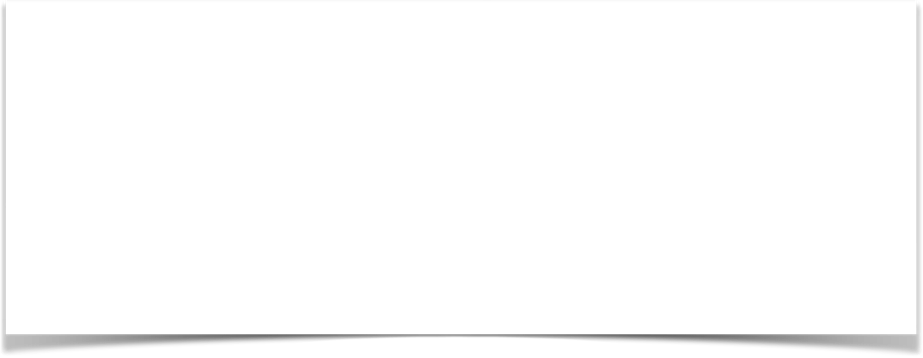 struct bad { bad(const bad&); };
zip_vector<int, bad> v;
bad::bad(const bad&) { print("{}", v.back()); }
...v.push_back({42, bad{}});
zip_vector  |  push_back
void push_back(const pair<T, U>& e)
    post [old_size = size()​] { size() == old_size + 1 }
    post { back() == e }
    post [old = *this] { !testing || equal(begin(old), end(old), begin()) }
  {
    _first.push_back(e.first);    _second.push_back(e.second);  }
broken invariant
[Speaker Notes: S: Here T and U are client-supplied types.  Because push_back copies its arguments, the copy constructor of U *could* observe zip_vector with its invariants broken during the second push_back. ➡️
D: Let's see how that works… We'll have to forward-declare the copy-constructor...]
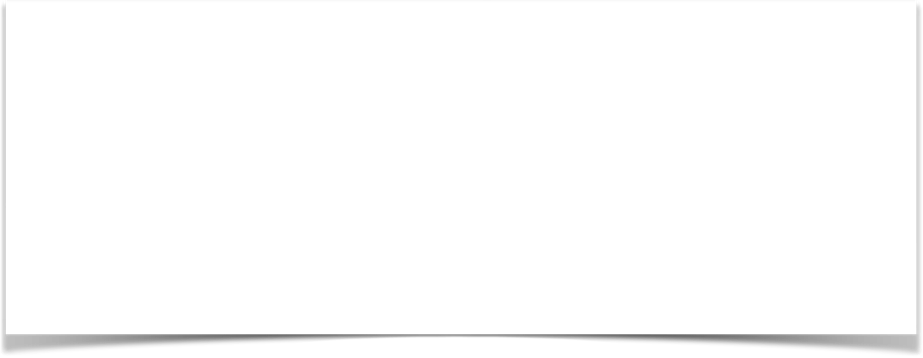 struct bad { bad(const bad&); };
zip_vector<int, bad> v;
bad::bad(const bad&) { print("{}", v.back()); }
...v.push_back({42, bad{}});
zip_vector  |  push_back
void push_back(const pair<T, U>& e)
    post [old_size = size()​] { size() == old_size + 1 }
    post { back() == e }
    post [old = *this] { !testing || equal(begin(old), end(old), begin()) }
  {
    _first.push_back(e.first);    _second.push_back(e.second);  }
broken invariant
[Speaker Notes: D: and create a zip_vector at global scope.]
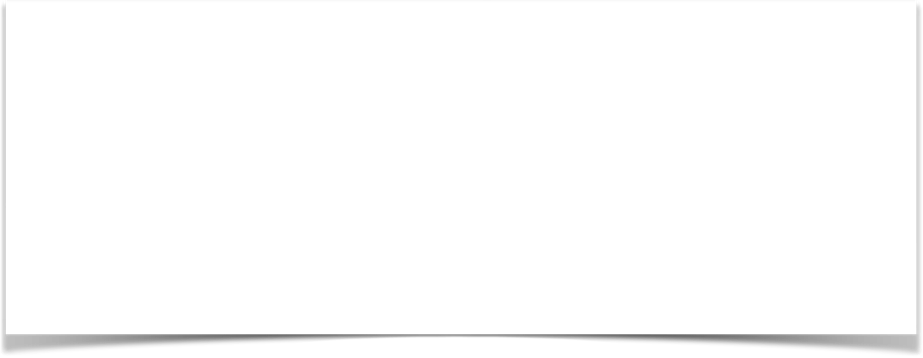 struct bad { bad(const bad&); };
zip_vector<int, bad> v;
bad::bad(const bad&) { print("{}", v.back()); }
...v.push_back({42, bad{}});
zip_vector  |  push_back
void push_back(const pair<T, U>& e)
    post [old_size = size()​] { size() == old_size + 1 }
    post { back() == e }
    post [old = *this] { !testing || equal(begin(old), end(old), begin()) }
  {
    _first.push_back(e.first);    _second.push_back(e.second);  }
broken invariant
[Speaker Notes: D: Now the copy constructor can access the zip_vector]
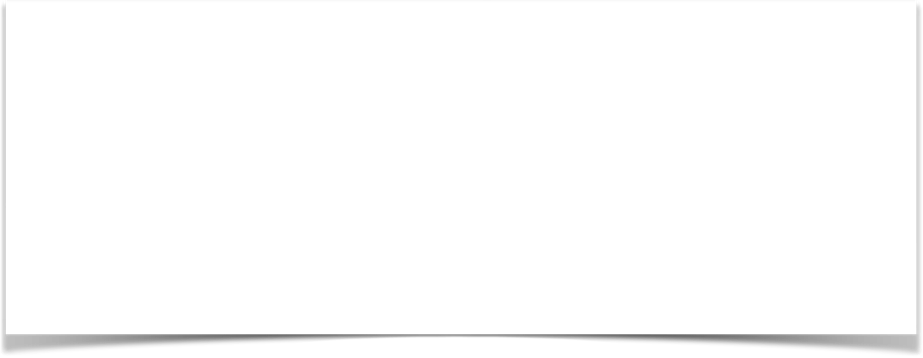 struct bad { bad(const bad&); };
zip_vector<int, bad> v;
bad::bad(const bad&) { print("{}", v.back()); }
...v.push_back({42, bad{}});
zip_vector  |  push_back
void push_back(const pair<T, U>& e)
    post [old_size = size()​] { size() == old_size + 1 }
    post { back() == e }
    post [old = *this] { !testing || equal(begin(old), end(old), begin()) }
  {
    _first.push_back(e.first);    _second.push_back(e.second);  }
broken invariant
[Speaker Notes: S: And this push_back will cause that baddy to be copied into the _second vector while the zip_vector's invariants are broken.  The copy constructor reads the zip_vector and the fun begins.This probably looks ridiculous because most people wouldn't use a global this way - but if you are building networks of objects with shared pointers, you will encounter the same problem

A shared ptr is as good as a global variable]
Meaningless values
void push_back(const pair<T, U>& e)
    post [old_size = size()​] { size() == old_size + 1 }
    post { back() == e }
    post [old = *this] { !testing || equal(begin(old), end(old), begin()) }
  {
    _first.push_back(e.first);    _second.push_back(e.second);  }
broken invariant
[Speaker Notes: S: But broken invariants are just a special case of a more general condition: any given value might be meaningless if you observe it at the wrong time.
D: Even if invariants are intact?
S: Yeah, even then. Most mutating functions assume that they have sole access to the objects they are modifying. 
Those objects' intermediate values during the mutation is rarely surfaced as API, so the partially mutated state is meaningless to clients.That's why uninvited observation of an object under mutation is always a bug.
D: Well, if that second push_back throws, as written, a partially-mutated state will escape.  In fact the invariants are broken, so this is serious.
S: OK, how are we going to handle that case?
D: I have a whole theory!]
Errors
[Speaker Notes: But first, I need to deliver a short rant about exceptions]
A short rant about (our misunderstanding of) exceptions
Lots of people are still uncomfortable with exceptions.
Lots of people still don't understand exceptions
Sensible-sounding but meaningless advice abounds:
Don't use exceptions for control flow
Only use exceptions for exceptional / unexpected conditions
The key to power with exceptions is focusing on contracts and invariants, not control flow
Welcome, you're in the right place for that.
Understanding the engineering tradeoffs helps too
[Speaker Notes: Because despite my best efforts, they still make lots of folks uncomfortable.
➡️ Also, lots of people don't understand exceptions well.  I hope that there's a large intersection between those two groups, and that education will help.  But I'm not sure.
➡️ Because of the misunderstanding, you can find lots of guidelines that make a nice ringing sound in the ear, but don't help much in the brain.
For example, "don't use exceptions for control flow."  Exceptions are a control flow mechanism.  If you're using them, that's what you're using them for.  People will also tell you to stick to reporting exceptional or unexpected conditions without defining what those terms mean.
➡️ The key to a powerful relationship with exceptions is to focus on—surprise—contracts and invariants instead of control flow.  Fortunately, you've come to the right place. 
➡️ Exceptions come with a very particular set of engineering tradeoffs, and may genuinely not be right for any given project on engineering grounds.  Understanding those tradeoffs helps a lot too.

Exceptions are just one way of handling errors and everything else I have to say about errors applies whether you're using exceptions or not.  
So what is an error?]
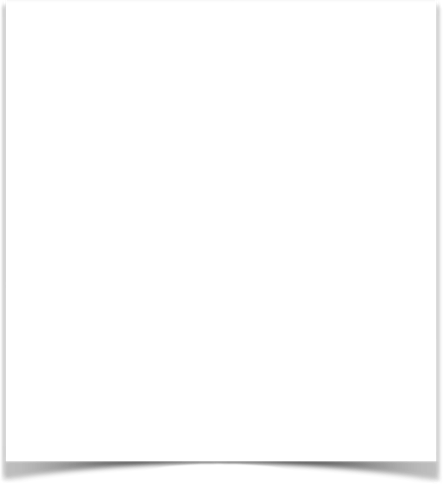 Bugs
programming error
syntax error
bounds error
memory error
Definition  |  Error (without qualification)
Error, n. An indication that a correct function, correctly called, could not uphold its postcondition.
—Dave and Sean
not a bug
[Speaker Notes: We define it as an indication that a correct function was unable to uphold its postcondition even though it was called correctly.
->> So errors are not bugs

For example, if you try to save a document to disk and the disk turns out to be full, you can't satisfy the postcondition that there's a copy of the document on disk.  You might say, “well then, just make having enough disk space a precondition,” but usually there's no way for a client to ensure there's enough: another process could swoop in and claim space at any time.  And there are other preconditions that are computationally unreasonable to demand of clients.  For example a parser shouldn't require that the client ensure input is well-formed, because doing so is as much work as the parsing itself.  So for all these reasons, correct programs will sometimes be unable to uphold postconditions, and we call those situations errors.

-S: Now, we'll be the first to admit “error” is a terrible word to use here, because there are so many things with the word error in them that are bugs, like "programming error," “syntax error,” “bounds error,” or “memory error.“  But that's how the terms are used.  When we just say "error," by itself we mean there's no known bug, and a postcondition wasn't satisfied.]
Three useful guarantees regarding errors
The nothrow guarantee: no errors can occur.
The strong guarantee: if an error occurs, the operation has no effects.
The basic guarantee: if an error occurs, invariants are upheld and no resources leak.
[Speaker Notes: So here's the theory of error handling I developed back in 1998 for the C++ standard library.  It says that there are 3 useful kinds of error-handling contracts.  

The nothrow guarantee is the strongest.  It says that an operation never fails.  It's called "nothrow" because I started with exceptions and I haven't found a more general name I like, but again, this applies to any kind of error handling.

The strong guarantee says that if an error occurs, there are no observable effects. 

The basic guarantee is the bare minimum requirement for all operations.  It says that in case of an error, invariants are upheld and nothing leaks. The values of any mutated objects, though, are otherwise unknown.

So let's run through an example of each one]
_first:

_second:
Three useful guarantees regarding errors
T0
Tn-1
Tn
. . .
U0
Un-1
Un
. . .
The nothrow guarantee: no errors can occur.
The strong guarantee: if an error occurs, the operation has no effects.
The basic guarantee: if an error occurs, invariants are upheld and no resources leak.


  void pop_back()
    pre { size() < 0 }
    post [old_size = size()​] { size() == old_size - 1 }
    post [old = *this] { !testing || equal(begin(), end(), begin(old)) }
  {
    _first.pop_back();    _second.pop_back();  }
nothrow guarantee (x2) - composes
[Speaker Notes: pop_back is a classic nothrow operation.  It's easy to tell because standard says
➡️ these two vector pop_backs are themselves nothrow and nothrow-ness composes,

We can actually express this guarantee with noexcept in the interface ➡️]
_first:

_second:
Three useful guarantees regarding errors
T0
Tn-1
. . .
U0
Un-1
. . .
The nothrow guarantee: no errors can occur.
The strong guarantee: if an error occurs, the operation has no effects.
The basic guarantee: if an error occurs, invariants are upheld and no resources leak.


  void pop_back() noexcept
    pre { size() < 0 }
    post [old_size = size()​] { size() == old_size - 1 }
    post [old = *this] { !testing || equal(begin(), end(), begin(old)) }
  {
    _first.pop_back();    _second.pop_back();  }
[Speaker Notes: Now let's look at the strong guarantee]
_first:

_second:
Three useful guarantees regarding errors
T0
Tn-1
. . .
U0
Un-1
. . .
The nothrow guarantee: no errors can occur.
The strong guarantee: if an error occurs, the operation has no effects.
The basic guarantee: if an error occurs, invariants are upheld and no resources leak.
void push_back(const pair<T, U>& e)
    post [old_size = size()​] { size() == old_size + 1 }
    post { back() == e }
    post [old = *this] { !testing || equal(begin(old), end(old), begin()) }
  {
    _first.push_back(e.first);    _second.push_back(e.second);  }
strong guarantee (x2) - does not compose
[Speaker Notes: push_back uses two strong guarantee operations in its body. 

but the strong guarantee doesn't compose like nothrow

So we probably can't just let the error propagate without doing a step-by-step analysis.]
_first:

_second:
Three useful guarantees regarding errors
T0
Tn-1
Tn
. . .
U0
Un-1
Un
. . .
The nothrow guarantee: no errors can occur.
The strong guarantee: if an error occurs, the operation has no effects.
The basic guarantee: if an error occurs, invariants are upheld and no resources leak.


  void push_back(const pair<T, U>& e)
    post [old_size = size()​] { size() == old_size + 1 }
    post { back() == e }
    post [old = *this] { !testing || equal(begin(old), end(old), begin()) }
  {
    _first.push_back(e.first);    _second.push_back(e.second);  }
[Speaker Notes: If the first call throws, we know there have been no effects— that's its strong guarantee—so the error can propagate without exposing any effects to the client]
_first:

_second:
Three useful guarantees regarding errors
T0
Tn-1
Tn
. . .
U0
Un-1
Un
. . .
The nothrow guarantee: no errors can occur.
The strong guarantee: if an error occurs, the operation has no effects.
The basic guarantee: if an error occurs, invariants are upheld and no resources leak.


  void push_back(const pair<T, U>& e)
    post [old_size = size()​] { size() == old_size + 1 }
    post { back() == e }
    post [old = *this] { !testing || equal(begin(old), end(old), begin()) }
  {
    _first.push_back(e.first);    _second.push_back(e.second);  }
[Speaker Notes: But let's say it succeeds ➡️ and the second one fails]
_first:

_second:
Three useful guarantees regarding errors
T0
Tn-1
Tn
. . .
U0
Un-1
Un
. . .
The nothrow guarantee: no errors can occur.
The strong guarantee: if an error occurs, the operation has no effects.
The basic guarantee: if an error occurs, invariants are upheld and no resources leak.


  void push_back(const pair<T, U>& e)
    post [old_size = size()​] { size() == old_size + 1 }
    post { back() == e }
    post [old = *this] { !testing || equal(begin(old), end(old), begin()) }
  {
    _first.push_back(e.first);    _second.push_back(e.second);  }
[Speaker Notes: But let's say it succeeds ➡️ and the second one fails 

The vectors are different lengths, so if the error propagates from here, we'll expose a broken invariant to clients, violating the basic guarantee.]
_first:

_second:
Three useful guarantees regarding errors
T0
Tn-1
Tn
. . .
U0
Un-1
Un
. . .
The nothrow guarantee: no errors can occur.
The strong guarantee: if an error occurs, the operation has no effects.
The basic guarantee: if an error occurs, invariants are upheld and no resources leak.


  void push_back(const pair<T, U>& e)
    post [old_size = size()​] { size() == old_size + 1 }
    post { back() == e }
    post [old = *this] { !testing || equal(begin(old), end(old), begin()) }
  {
    _first.push_back(e.first);    _second.push_back(e.second);  }
[Speaker Notes: Instead, we can delay propagation of the error using try]
_first:

_second:
Three useful guarantees regarding errors
T0
Tn-1
Tn
. . .
U0
Un-1
. . .
The nothrow guarantee: no errors can occur.
The strong guarantee: if an error occurs, the operation has no effects.
The basic guarantee: if an error occurs, invariants are upheld and no resources leak.


  void push_back(const pair<T, U>& e)
    post [old_size = size()​] { size() == old_size + 1 }
    post { back() == e }
    post [old = *this] { !testing || equal(begin(old), end(old), begin()) }
  {
    _first.push_back(e.first);    try { _second.push_back(e.second); }
    catch(...) { _first.pop_back(); throw; }  }
try { _second.push_back(e.second); }
    catch(...) { _first.pop_back(); throw; }
_first:

_second:
Three useful guarantees regarding errors
T0
Tn-1
Tn
. . .
U0
Un-1
. . .
The nothrow guarantee: no errors can occur.
The strong guarantee: if an error occurs, the operation has no effects.
The basic guarantee: if an error occurs, invariants are upheld and no resources leak.


  void push_back(const pair<T, U>& e)
    post [old_size = size()​] { size() == old_size + 1 }
    post { back() == e }
    post [old = *this] { !testing || equal(begin(old), end(old), begin()) }
  {
    _first.push_back(e.first);    try { _second.push_back(e.second); }
    catch(...) { _first.pop_back(); throw; }  }
[Speaker Notes: Now we can use vector's pop_back to restore the invariant, which is safe in a catch block because it's a nothrow operation.]
_first:

_second:
Three useful guarantees regarding errors
T0
Tn-1
Tn
. . .
U0
Un-1
. . .
The nothrow guarantee: no errors can occur.
The strong guarantee: if an error occurs, the operation has no effects.
The basic guarantee: if an error occurs, invariants are upheld and no resources leak.


  void push_back(const pair<T, U>& e)
    post [old_size = size()​] { size() == old_size + 1 }
    post { back() == e }
    post [old = *this] { !testing || equal(begin(old), end(old), begin()) }
  {
    _first.push_back(e.first);    try { _second.push_back(e.second); }
    catch(...) { _first.pop_back(); throw; }  }
[Speaker Notes: But notice that this state also happens to be the original state of the zip_vector!
So our push_back gives the strong guarantee just by doing what it takes to maintain invariants.
Unfortunately, I don't know how to express this guarantee as a contract, so I guess we'll have to rely on documentation.]
_first:

_second:
Three useful guarantees regarding errors
T0
Tn-1
. . .
U0
Un-1
. . .
The nothrow guarantee: no errors can occur.
The strong guarantee: if an error occurs, the operation has no effects.
The basic guarantee: if an error occurs, invariants are upheld and no resources leak.

  void push_back(const pair<T, U>& e)
    // if an exception is thrown there are no effects
    post [old_size = size()​] { size() == old_size + 1 }
    post { back() == e }
    post [old = *this] { !testing || equal(begin(old), end(old), begin()) }
  {
    _first.push_back(e.first);    try { _second.push_back(e.second); }
    catch(...) { _first.pop_back(); throw; }  }
// if an exception is thrown there are no effects
[Speaker Notes: Sorry sean]
_first:

_second:
Three useful guarantees regarding errors
T0
Tn-1
. . .
U0
Un-1
. . .
The nothrow guarantee: no errors can occur.
The strong guarantee: if an error occurs, the operation has no effects.
The basic guarantee: if an error occurs, invariants are upheld and no resources leak.
[Speaker Notes: For the basic guarantee, the insert function is a great example.  If we start by ignoring contracts and error handling, of course, it looks something like this:]
_first:

_second:
Three useful guarantees regarding errors
T0
Tj
. . .
U0
Uk
. . .
The nothrow guarantee: no errors can occur.
The strong guarantee: if an error occurs, the operation has no effects.
The basic guarantee: if an error occurs, invariants are upheld and no resources leak.

 void insert(size_t p, const pair<T, U>& e)
 {
    _first.insert(begin(_first) + p, e.first);
    _second.insert(begin(_second) + p, e.second);
 }
basic guarantee (x2) - does not compose
[Speaker Notes: And it follows the usual pattern ➡️
Forwarding to the two underlying vector operations, both of which give the basic guarantee.

Now, because they only give the basic guarantee, either one of these inserts failing is almost certain to break invariants.
A failure could make arbitrary changes to the length of either vector, so there's little chance that they're the same length after an error.]
_first:

_second:
Three useful guarantees regarding errors
T0
Tj
. . .
U0
Uk
. . .
The nothrow guarantee: no errors can occur.
The strong guarantee: if an error occurs, the operation has no effects.
The basic guarantee: if an error occurs, invariants are upheld and no resources leak.

 void insert(size_t p, const pair<T, U>& e)
 {
    _first.insert(begin(_first) + p, e.first);
    _second.insert(begin(_second) + p, e.second);
 }
basic guarantee (x2) - does not compose
[Speaker Notes: Getting the strong guarantee for this operation would involve making a copies of the vectors, inserting into the copies, and only when that succeeded, replacing the originals via move-assignment.  

That's just too costly, so the strong guarantee is off the table.  I'm going to settle for upholding invariants—the basic guarantee]
_first:

_second:
Three useful guarantees regarding errors
T0
Tj
. . .
U0
Uk
. . .
The nothrow guarantee: no errors can occur.
The strong guarantee: if an error occurs, the operation has no effects.
The basic guarantee: if an error occurs, invariants are upheld and no resources leak.

 void insert(size_t p, const pair<T, U>& e)
 {
    try {
      _first.insert(begin(_first) + p, e.first);
      _second.insert(begin(_second) + p, e.second);
    }
    catch(...) { _first.clear(); _second.clear(); throw; }
 }
[Speaker Notes: I just need to delay error propagation]
_first:

_second:
Three useful guarantees regarding errors
T0
Tj
. . .
U0
Uk
. . .
The nothrow guarantee: no errors can occur.
The strong guarantee: if an error occurs, the operation has no effects.
The basic guarantee: if an error occurs, invariants are upheld and no resources leak.

 void insert(size_t p, const pair<T, U>& e)
 {
    try {
      _first.insert(begin(_first) + p, e.first);
      _second.insert(begin(_second) + p, e.second);
    }
    catch(...) { _first.clear(); _second.clear(); throw; }
 }
[Speaker Notes: and I can do a brute-force cleanup]
_first:

_second:
Three useful guarantees regarding errors
T0
Tj
. . .
U0
Uk
. . .
The nothrow guarantee: no errors can occur.
The strong guarantee: if an error occurs, the operation has no effects.
The basic guarantee: if an error occurs, invariants are upheld and no resources leak.

 void insert(size_t p, const pair<T, U>& e)
 {
    try {
      _first.insert(begin(_first) + p, e.first);
      _second.insert(begin(_second) + p, e.second);
    }
    catch(...) { _first.clear(); _second.clear(); throw; }
 }
[Speaker Notes: clearing both vectors.

S: That's great, Dave. But ➡️ you're doing too much work here]
Too much work
The nothrow guarantee: no errors can occur.
The strong guarantee: if an error occurs, the operation has no effects.
The basic guarantee: if an error occurs, invariants are upheld and no resources leak.

 void insert(size_t p, const pair<T, U>& e)
 {
    try {
      _first.insert(begin(_first) + p, e.first);
      _second.insert(begin(_second) + p, e.second);
    }
    catch(...) { _first.clear(); _second.clear(); throw; }
 }
[Speaker Notes: S: That's great, Dave. But ➡️ you're doing too much work here 

D: As far as I can tell, I'm doing the bare minimum: upholding the invariant the easiest way possible.
S: That works, but it takes a lot of code and attention—and sometimes, the only way to uphold an invariant is to weaken it.]
Weakened
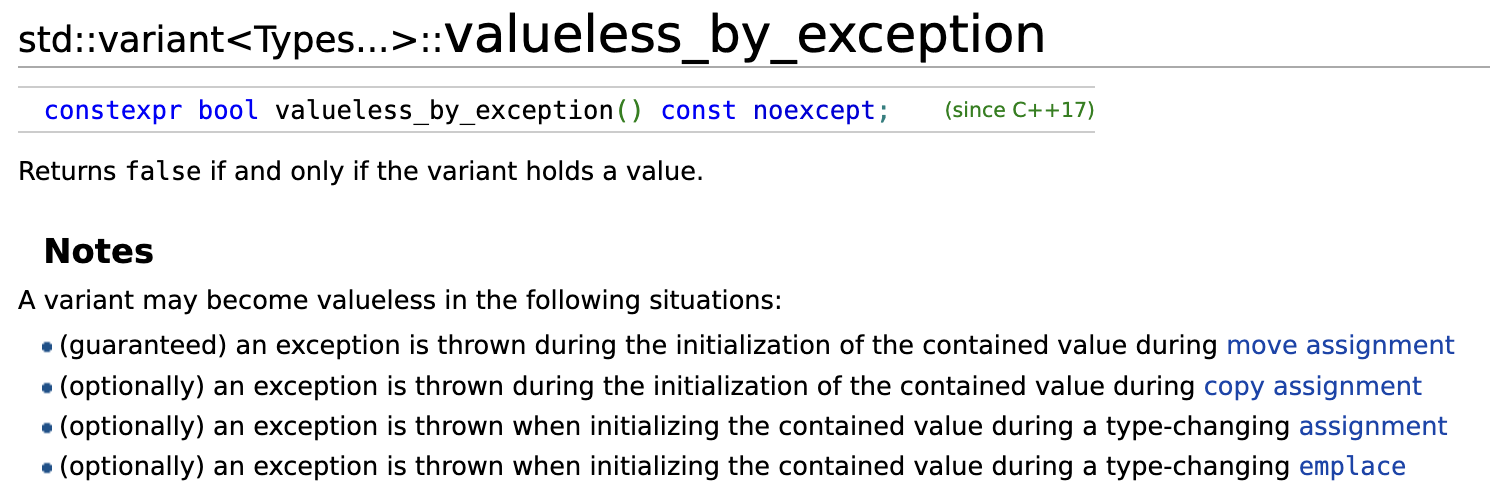 [Speaker Notes: That's what happened with std::variant. The committee wanted an instance to always hold a value of one of the parameter types. But when we assign a T to a variant that stores a U, we have to destroy the old stored value before constructing the new one. If that throws, there's no way to put a value back. So the committee weakened the invariant to include this valueless_by_exception state.
As our table showed, weaker invariants make it harder for clients to reason about code. The way I do it, I keep my strong invariants and rarely think about how to clean up from an error.]
Too much work
void insert(size_t p, const pair<T, U>& e)
 {
    try {
      _first.insert(begin(_first) + p, e.first);
      _second.insert(begin(_second) + p, e.second);
    }
    catch(...) { _first.clear(); _second.clear(); throw; }
 }
[Speaker Notes: S: Look at it this way: with the basic guarantee, the invariant is intact, but what can a client do with the value?  It's in some meaningless intermediate state between the precondition and the postcondition. If you try to do anything that depends on this value, that's a bug. So, what do clients need to do to recover in this situation?
D: What they've always done: they arrange for the partially-mutated value to be discarded. 
S: Right, and that's not too hard in practice, or the basic guarantee wouldn't work for people.
S: So, Dave: when you write an operation with the basic guarantee, do you mark the object so you can detect places where the client *uses* the value instead of discarding it?]
Too much work
void insert(size_t p, const pair<T, U>& e)
    ... // Contracts
  {
    try {
      _first.insert(begin(_first) + p, e.first);
      _second.insert(begin(_second) + p, e.second);
    } catch (...) {
      _first.clear();
      _second.clear();
      throw;
    }
  }
[Speaker Notes: D: Now that you mention it, since using partially mutated values is a bug
I could make not-partially-mutated a precondition of most operations by setting a flag]
Too much work
void insert(size_t p, const pair<T, U>& e)
    ... // Contracts
  {
    try {
      _first.insert(begin(_first) + p, e.first);
      _second.insert(begin(_second) + p, e.second);
    } catch (...) {
      _first.clear();
      _second.clear();
      throw;

    }
  }
Too much work
void insert(size_t p, const pair<T, U>& e)
    ... // Contracts
  {
    try {
      _first.insert(begin(_first) + p, e.first);
      _second.insert(begin(_second) + p, e.second);
    } catch (...) {
      _first.clear();
      _second.clear();
      throw;
      partially_mutated = true;
    }
  }
[Speaker Notes: and then start checking all over the place to make sure it isn't set.  
D: But what would this new precondition buy us?

S: The check is new, but precondition itself isn't new as a condition for correctness. But you make a good point.  That is also doing too much work.]
Adding Partially Mutated Checks
template <class T, class U>class zip_vector {
  vector<T> _first;  vector<U> _second;
  bool partially_mutated{false};
public:
  zip_vector(const zip_vector& a)
    pre { !a.partially_mutated } = default;
  zip_vector(zip_vector&& a) noexcept
    pre { !a.partially_mutated } = default;
  zip_vector& operator=(const zip_vector& a)
    pre { !a.partially_mutated } = default;
  zip_vector(zip_vector&& a) noexcept
    pre { !a.partially_mutated } = default;
  ~zip_vector() = default;
  const vector<T>& first() const
    pre { !partially_mutated };
  const vector<U>& second() const
    pre { !partially_mutated };
  size_t size() const
    pre { !partially_mutated };
  bool empty() const
    pre { !partially_mutated };
  ...
[Speaker Notes: D: The partially_mutated flag becomes part of our class state. And here are some of the checks we need to add, but this keeps going.
S: You are not going to put this in production, are you?
D: I think I'm going to be sick. What is this new precondition check giving us?
S: It's not new as a condition for correctness. But checking this way isn't practical.]
Inspect Try Blocks
try {
   a.push_back(e); // a is under mutation
} catch (...) { }
use(a); // BUG - a may be meaningless here
[Speaker Notes: S: Instead, we can find the uses of meaningless values by inspecting try/catch blocks for ➡️ objects under mutation in the try-block that are ➡️ not discarded before use.
I hope someone will write a sanitizer to help catch these mistakes.

D: OK, so how does this simplify insert?]
# upshot for insert
void insert(size_t p, const pair<T, U>& e)
    ... // Contracts
  {
    try {
      _first.insert(begin(_first) +$p, e.first);
      _second.insert(begin(_second) + p, e.second);
    } catch (...) {
      _first.clear();
      _second.clear();
      throw;
    }
  }$
[Speaker Notes: S: Because we only have to ensure the zip_vector is discardable, and it is at each point, we can throw out all this code.]
# upshot for insert
void insert(size_t p, const pair<T, U>& e)
    ... // Contracts
  {
    _first.insert(begin(_first) +$p, e.first);
    _second.insert(begin(_second) + p, e.second);
  }$
[Speaker Notes: S: We know this is OK because discardability composes, and our discarding operations, destruction and assignment, are defaulted.

D: Wow, that's going to eliminate quite a few try/catch blocks.  So where do we need try/catch in the Sean-verse?]
Where try/catch remains
To clean up unmanaged resources
To report the error and recover
Unless the type has all default destruction and assignment operators,    we may need  to catch in non-const member functions to ensure the object is discardable
To provide a strong guarantee
[Speaker Notes: S: The picture hasn't changed much. 
We need them when cleaning up unmanaged resources. But that's rare; use RAII.
Error reporting and recovery
Unless the type has all default destruction and assignment operators, we may need  to catch in non-const member functions to ensure the object is discardable
 One more vote for the rule of zero.
Sometimes, you can use try/catch to give a strong guarantee, such as we did in push_back.]
zip_vector  |  push_back discardable
void push_back(const pair<T, U>& e)
    ... // Contracts
  {
    _first.push_back(e.first);
    _second.push_back(e.second);
  }
[Speaker Notes: S: Because a zip_vector is always discardable, you can see that push_back was fine before we did the analysis. The analysis allowed us to provide a strong guarantee, but the implementation would have been correct either way.  

D: Wow, this approach makes writing correct code a lot easier.

D: Okay, but the previous simple invariant of matching lengths is a lie if we let this broken state leak out of our mutation. Now, we have to update it to include this partially-mutated state.

S: No, I don't think we do.  Remember, we said invariants describe the states client can observe. But we know only an incorrect client observes a meaningless value. Our invariant works fine.
D: Sean, you're blowing my mind. Upholding invariants is totally baked into my way of thinking. 

This is hard for me to say, but let's update the guarantees for your system.]
Three useful guarantees regarding errors
The nothrow guarantee: no errors can occur.
The strong guarantee: if an error occurs, the operation has no effects.
The basic guarantee: if an error occurs, invariants are upheld and no resources leak.
[Speaker Notes: All we need to do is update the basic guarantee to allow discardability.  And I think, because "the basic guarantee" already means something, it deserves a new name]
Three useful guarantees regarding errors
The nothrow guarantee: no errors can occur.
The strong guarantee: if an error occurs, the operation has no effects.
The minimal guarantee: if an error occurs, the object is discardable, and no resources leak.
[Speaker Notes: D: The minimal guarantee - if an error occurs, the object is discardable, and no resources leak.]
Code > Documentation
[Speaker Notes: S: So now that I've convinced you to accept my theory of exceptions, let's wrap this up. 
I've also shown you that we can capture the essence of our types and operations directly in code, without a single line of documentation.

D: Can we review... Could you show the complete interface for our implemented operations, without any function bodies?

S: Here you go]
zip_vector Declaration
template <class T, class U>
    requires copyable<T> && assignable<T> && copyable<U> && assignable<U>
class zip_vector {
public:
  invariant { size(first()) == size(second()) }
[Speaker Notes: D: If provided just this interface, what is a zip_vector? 
S: You can't tell just from this. You need to see the whole zip_vector interface to understand what zip_vector is. Even the invariant is incomplete without the other operations.
D: Okay, can you show the complete interface for our implemented operations?]
Contracts  |  The Reckoning
template <class T, class U>
  requires copyable<T> && assignable<T> && copyable<U> && assignable<U>class zip_vector {
public:
  const vector<T>& first() const
    post (r){ !testing || equal(*this, r,
        [](const auto& a, const auto& b){
          return &a.first == &b;
         }) };
  const vector<U>& second() const
    post (r){ !testing || equal(*this, r,
        [](const auto& a, const auto & b){
          return &second == &b;
        }) };

  invariant { size(first()) == size(second()) }

  size_t size() const
    post (r){ r == size(first()) && r == size(last()) };
  bool empty() const
    post (r){ r == (size() == 0) }
  
  void pop_back() noexcept
    pre { size() < 0 }
    post [old_size = size()​] { size() == old_size - 1 }
    post [old = *this] { !testing || equal(begin(), end(), begin(old)) };
  
  void push_back(const pair<T, U>& e)
    post [old_size = size()​] { size() == old_size + 1 }
    post { back() == e }
    post [old = *this] { !testing
        || equal(begin(old), end(old), begin()) };

  void insert(size_t p, const pair<T, U>& e)
    pre { p <= size() }
    post [old_size = size()​] { size() == old_size + 1 }
    post { (*this)[p] == e }
    post [old = *this] { !testing
        || (equal(begin(), begin() + p, begin(old))
        && equal(begin() + p + 1, end(), begin(old) + p)) };

  ...
};
[Speaker Notes: S: I think this tells you exactly what zip_vector is about.
D: Sean, can you  help me read this?  Just walk me through it.  Actually, you know what? never mind. Let's focus on `push_back()`.]
Contracts  |  The Reckoning
void push_back(const pair<T, U>& e)
    post [old_size = size()​] { size() == old_size + 1 }
    post { back() == e }
    post [old = *this] { !testing || equal(begin(old), end(old), begin()) };
[Speaker Notes: D: Can you tell me what this says in English?
S: Well, ➡️ the size increases by one ➡️ and the last element is equal to e ➡️ and the rest of the elements are the same as they were before. 
D: No, I mean, forget about the checking clauses.  Just tell me what this function does.
S: It appends `e`.
D: OK I know this isn't your jam, but would you mind terribly if I wrote that down?
S: Knock yourself out.]
Contracts  |  The Reckoning
// Appends e
  void push_back(const pair<T, U>& e)
    post [old_size = size()​] { size() == old_size + 1 }
    post { back() == e }
    post [old = *this] { !testing || equal(begin(old), end(old), begin()) };
[Speaker Notes: D: So that says the same thing as the three clauses below.
S: Yes. "Appends e" implies ➡️ the size grows by one element, ➡️ the back() element is equal to the element appended, ➡️ and the remaining items aren't changed.
<long pause.  Dave speechless>
- D: Remember when you said to me, “Dave, you're doing too much work?”
- S: You were.
- D: Look, I'm trying to put myself in the shoes of someone who didn't write this code with you.  Can you just write the English description for the rest of the API in comments?  And then, you know what, just hide the contract checks.  Fold them away.
- S: Sure]
Contracts  |  The Reckoning
template <class T, class U>class zip_vector {
public:
  // Returns the first element of each pair
  const vector<T>& first() const;
  // Returns the second element of each pair
  const vector<U>& second() const;

  // Returns the number of elements
  size_t size() const;

  // Returns true iff there are no elements
  bool empty() const;
 
  // Removes the last element
  void pop_back() noexcept;
 
  // Appends e
  void push_back(const pair<T, U>& e);

  // Injects e at position p
  void insert(size_t p, const pair<T, U>& e);
};
[Speaker Notes: D: OK, thanks.  But, humor me a little longer.  I'm still trying to think like someone who doesn't already know what a zip_vector is.  Maybe I'm an intern, I don't know the standard library well, and I just came across this code.  So I'm trying to understand what the comments mean… and I see this word “element” everywhere.  ➡️ I'm wondering if maybe this type represents the periodic table or something, and I have no context for understanding words like “append.”
l realize it's not code, but can you just add a few lines that explain what a zip_vector is?

S: If I must, Dave.  But it's all there in the contracts]
Contracts  |  The Reckoning
// A collection of T, U pairs whose first
// elements are stored in one vector and
// second elements in a second vector
template <class T, class U>class zip_vector {
public:
  // Returns the first element of each pair
  const vector<T>& first() const;
  // Returns the second element of each pair
  const vector<U>& second() const;

  // Returns the number of elements
  size_t size() const;

  // Returns true iff there are no elements
  bool empty() const;
 
  // Removes the last element
  void pop_back() noexcept;
 
  // Appends e
  void push_back(const pair<T, U>& e);

  // Injects e at position p
  void insert(size_t p, const pair<T, U>& e);
};
[Speaker Notes: I'm speechless, Sean.  That's a thing of beauty.  Can't you see that? Here...
One]
Contracts  |  The Reckoning
template <class T, class U>
  requires copyable<T> && assignable<T> && copyable<U> && assignable<U>class zip_vector {
public:
  const vector<T>& first() const
    post (r){ !testing || equal(*this, r,
        [](const auto& a, const auto& b){
          return &a.first == &b;
         }) };
  const vector<U>& second() const
    post (r){ !testing || equal(*this, r,
        [](const auto& a, const auto & b){
          return &second == &b;
        }) };

  invariant { size(first()) == size(second()) }

  size_t size() const
    post (r){ r == size(first()) && r == size(last()) };
  bool empty() const
    post (r){ r == (size() == 0) }
  
  void pop_back() noexcept
    pre { size() < 0 }
    post [old_size = size()​] { size() == old_size - 1 }
    post [old = *this] { !testing || equal(begin(), end(), begin(old)) };
  
  void push_back(const pair<T, U>& e)
    post [old_size = size()​] { size() == old_size + 1 }
    post { back() == e }
    post [old = *this] { !testing
        || equal(begin(old), end(old), begin()) };

  void insert(size_t p, const pair<T, U>& e)
    pre { p <= size() }
    post [old_size = size()​] { size() == old_size + 1 }
    post { (*this)[p] == e }
    post [old = *this] { !testing
        || (equal(begin(), begin() + p, begin(old))
        && equal(begin() + p + 1, end(), begin(old) + p)) };

  ...
};
[Speaker Notes: Or two?]
Contracts  |  The Reckoning
// A collection of T, U pairs whose first
// elements are stored in one vector and
// second elements in a second vector
template <class T, class U>class zip_vector {
public:
  // Returns the first element of each pair
  const vector<T>& first() const;
  // Returns the second element of each pair
  const vector<U>& second() const;

  // Returns the number of elements
  size_t size() const;

  // Returns true iff there are no elements
  bool empty() const;
 
  // Removes the last element
  void pop_back() noexcept;
 
  // Appends e
  void push_back(const pair<T, U>& e);

  // Injects e at position p
  void insert(size_t p, const pair<T, U>& e);
};
[Speaker Notes: One]
Contracts  |  The Reckoning
template <class T, class U>
  requires copyable<T> && assignable<T> && copyable<U> && assignable<U>class zip_vector {
public:
  const vector<T>& first() const
    post (r){ !testing || equal(*this, r,
        [](const auto& a, const auto& b){
          return &a.first == &b;
         }) };
  const vector<U>& second() const
    post (r){ !testing || equal(*this, r,
        [](const auto& a, const auto & b){
          return &second == &b;
        }) };

  invariant { size(first()) == size(second()) }

  size_t size() const
    post (r){ r == size(first()) && r == size(last()) };
  bool empty() const
    post (r){ r == (size() == 0) }
  
  void pop_back() noexcept
    pre { size() < 0 }
    post [old_size = size()​] { size() == old_size - 1 }
    post [old = *this] { !testing || equal(begin(), end(), begin(old)) };
  
  void push_back(const pair<T, U>& e)
    post [old_size = size()​] { size() == old_size + 1 }
    post { back() == e }
    post [old = *this] { !testing
        || equal(begin(old), end(old), begin()) };

  void insert(size_t p, const pair<T, U>& e)
    pre { p <= size() }
    post [old_size = size()​] { size() == old_size + 1 }
    post { (*this)[p] == e }
    post [old = *this] { !testing
        || (equal(begin(), begin() + p, begin(old))
        && equal(begin() + p + 1, end(), begin(old) + p)) };

  ...
};
[Speaker Notes: Or two?]
Contracts  |  The Reckoning
// A collection of T, U pairs whose first
// elements are stored in one vector and
// second elements in a second vector
template <class T, class U>class zip_vector {
public:
  // Returns the first element of each pair
  const vector<T>& first() const;
  // Returns the second element of each pair
  const vector<U>& second() const;

  // Returns the number of elements
  size_t size() const;

  // Returns true iff there are no elements
  bool empty() const;
 
  // Removes the last element
  void pop_back() noexcept;
 
  // Appends e
  void push_back(const pair<T, U>& e);

  // Injects e at position p
  void insert(size_t p, const pair<T, U>& e);
};
[Speaker Notes: S: One... the font is bigger.]
Insights
[Speaker Notes: S: We've presented this as a false choice between two extremes: documentation and code. Of course, there is a balance to be found.
S: Dave and I both agree that you should always build libraries. There are many reasons for that.
D: Writing reusable components clarifies your thinking about the problem.
D: Writing a library is a force multiplier. If your code is used only in your product, even a great product, it will have limited scope. If your code can be leveraged in many places in your product, in all the products at your company, and out into the industry, that is a force multiplier. The 10x engineer is the person who wrote the little utility class that everyone finds indispensable.
D: Writing correct and efficient code is a force multiplier, too. It means your library will be the best solution. It will have longevity and be less of a liability. Sorry to say, but all code, and documentation, is a liability.]
Insights
[Speaker Notes: S: If your library has excellent user-facing documentation, you will have more users, fewer questions, less incorrect usage, and fewer bugs. User documentation is a force multiplier.
S: If you have solid internal documentation, you will be supported in maintaining your library. How many libraries do you know without internal documentation, in which trying to make a change feels like a trek through a jungle? Internal documentation is also a force multiplier.

S: It is these last points where Dave has won his argument. I now pay much more attention to my documentation at all levels, and I'm slowly learning to write Better Documentation.]
You Can't Check Everything
Strict weak ordering
Pointer validity
The result of sort is a permutation of the input
A move-only result is equal to its prior value
You can't check all your checks
[Speaker Notes: - D: That's a very nice thing to say.
So can we sum up the limitations of contract checks? We can't express everything as code. Some of these, like strict-weak-order, are prohibitively expensive, but pointer validity and move-only value stability are not testable. Even in our example zip_vector, we showed checks that were only feasible for test cases and we showed that we couldn't test those cases with move-only types.]
Human Language is More Expressive than Code
Can capture preconditions and postconditions in one phrase e.g. "Removes the last element."
Can describe un-checkable conditions.
Can describe things that would be expensive to check.
Can describe postconditions as effects rather than predicates.
Can describe all the preconditions and postconditions in one place    whether they are efficiently checkable or not.
[Speaker Notes: - D: Last, I wanna just say, Human language is amazing.  You can really see that from the 1-2 exercise.  "Removes the last element" captures everything about pop_back including its precondition.  It's precise enough that you can validate the implementation and the unit tests against it.  It's easy to write and to read.  In the context of the class comment, it stands on its own without a supporting example.  About all I would add is complexity bounds.  
You can afford to write contracts for all of your functions, public or private.

And I want to point to one thing from the list: human language can describe postconditions as changes rather than as predicates, which eliminates expressions that mean, “and everything else is unchanged.”]
You Need a Human Language Description
Code is often unreadable
Code is often incomplete - you can't check everything.
Code is often scattered - headers, implementation files, unit tests
You need something against which to validate both implementation and tests
[Speaker Notes: You can't validate the tests against the implementation or the implementation against the test, or you're not]
Checking is super useful
Beginning - intermediate programmers
Fragile code bases
Unit test
[Speaker Notes: - S: We don't want to throw shade at contract checking.
- S: Both Dave and I went through a time when we found it very valuable to assert all the contract checks we could practically. We still find adding checks to a fragile codebase is a good way to gain understanding and to identify bugs so they can be fixed.
- S: I also find it useful to check conditions that might easily be broken by a code transformation.
- S: For unit tests, preconditions tell you the shape of the space that needs to be tested, and checking the postconditions verifies correctness.]
Spoiler Alert: It's Documentation
“…a software system is viewed as a set of communicating components whose interaction is based on precisely defined specifications of the mutual obligations — contracts.”

—Building bug-free O-O software: An Introduction to Design by Contract™
https://www.eiffel.com/values/design-by-contract/introduction/
Bertrand Meyer
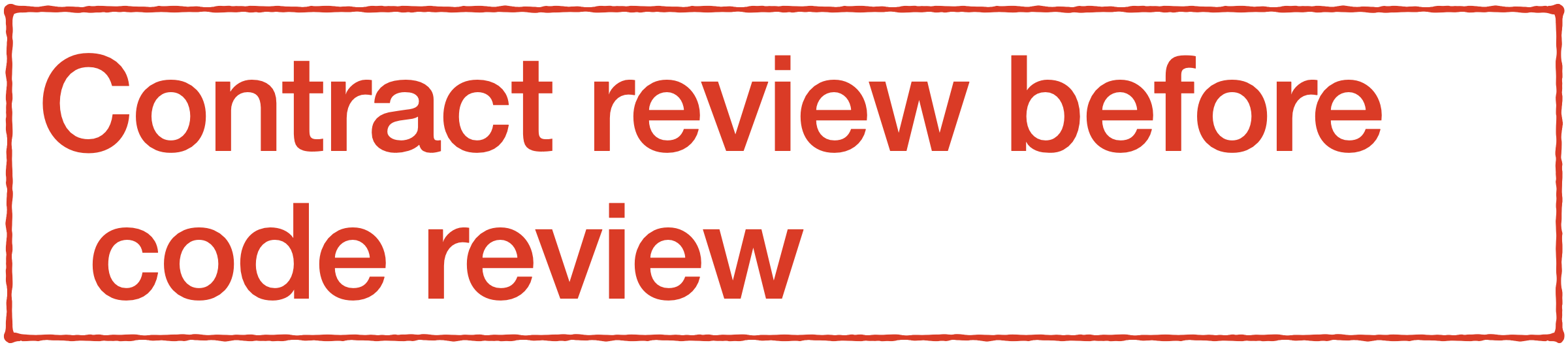 [Speaker Notes: Looking back at Meyers' definition, you might notice he says contracts are  "​specifications,” which is just a fancy word for documentation.

So contracts are not a language feature, and they're not code.  You might be able to express some of them in code, and you might have tooling, but spoiler alert: they're documentation. 

➡️ In fact, I don't review code; I review contracts… or at least, I review contracts first.  If you ask me for a code review and there's anything without contract documentation, I'll reject it, because there's no way to make a judgement about its correctness. 

And then, if the contracts aren't well-specified and designed, I'm not going to bother looking at the implementation.  Remember, the contracts are the connective tissue; they're what every client interacts with, and will have effects throughout the codebase.  The implementation, well, that had better be an expression of the contract, but that's like… the final detail.]
C++ at Adobe!
developer.adobe.com/cpp
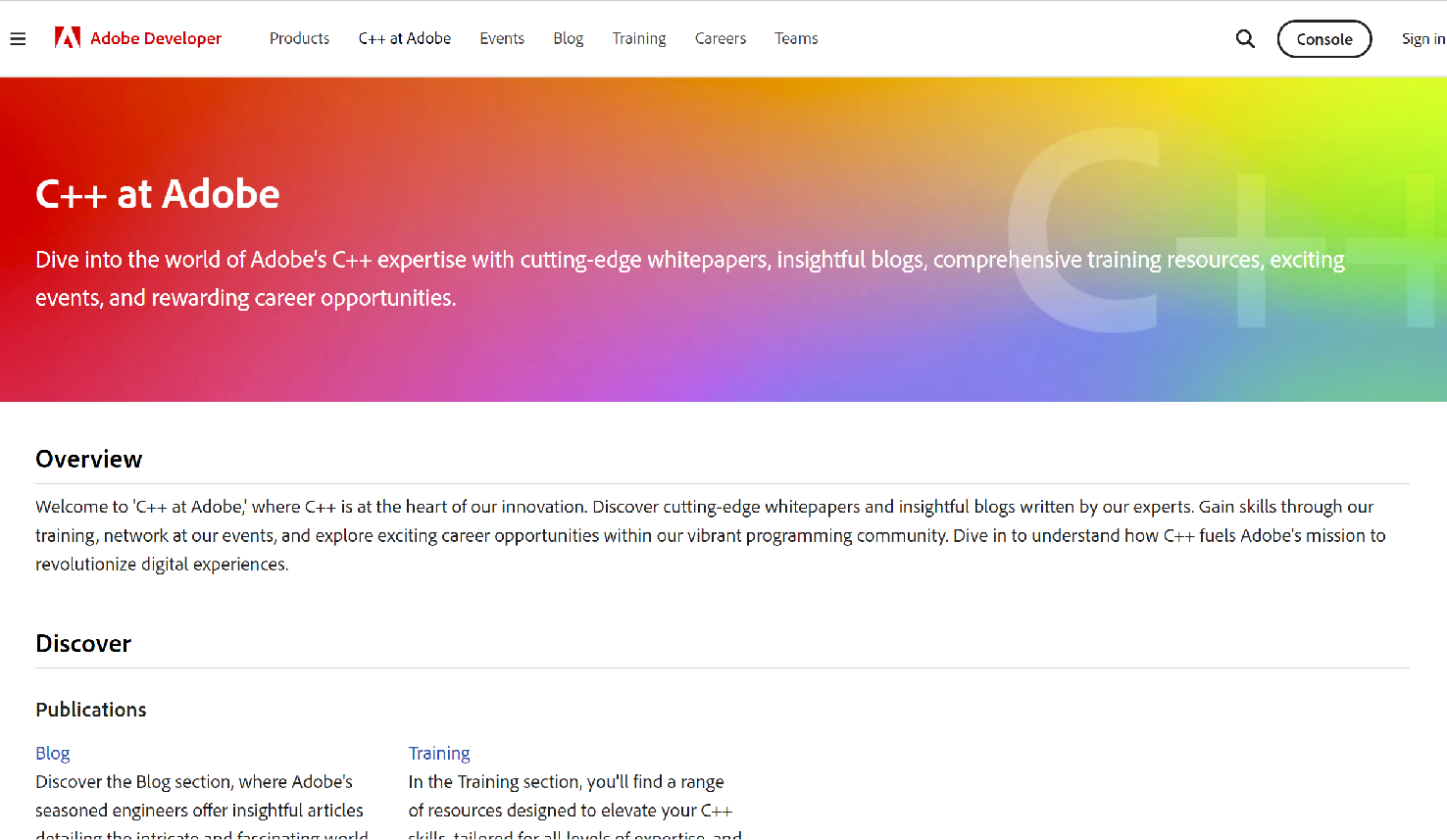 Careers
Events
Training Videos (STLab Better Code Series!)
Blog Posts
…
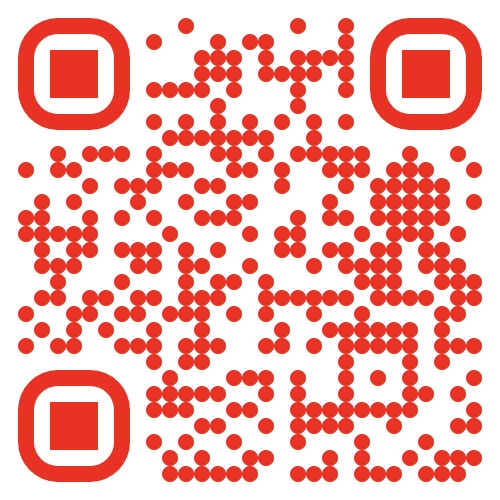 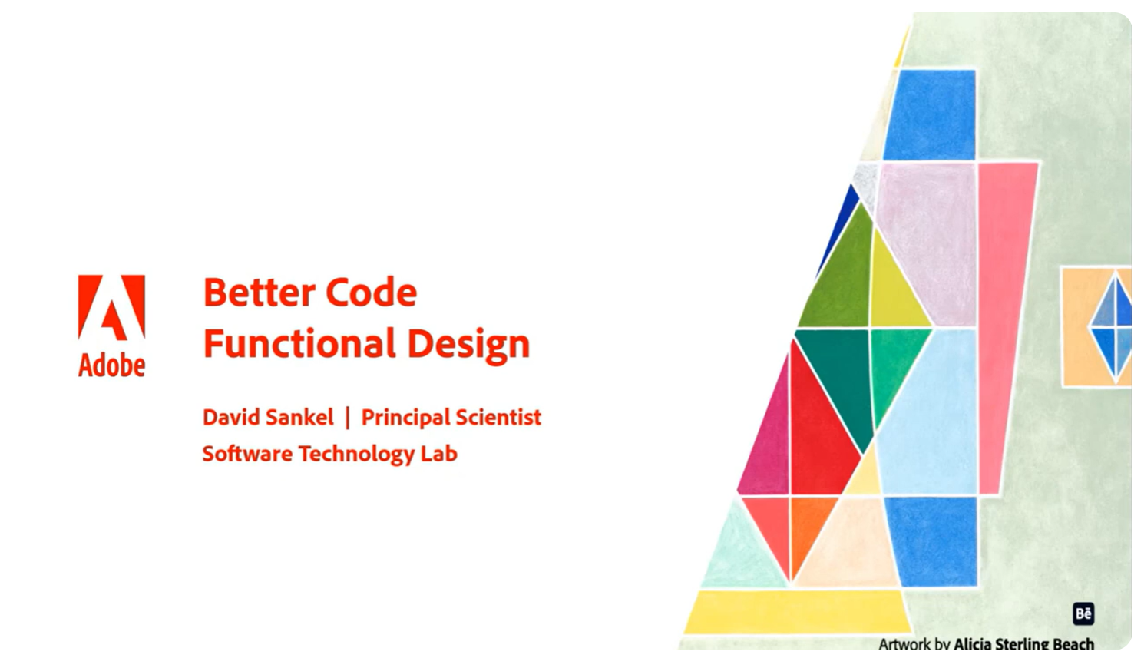 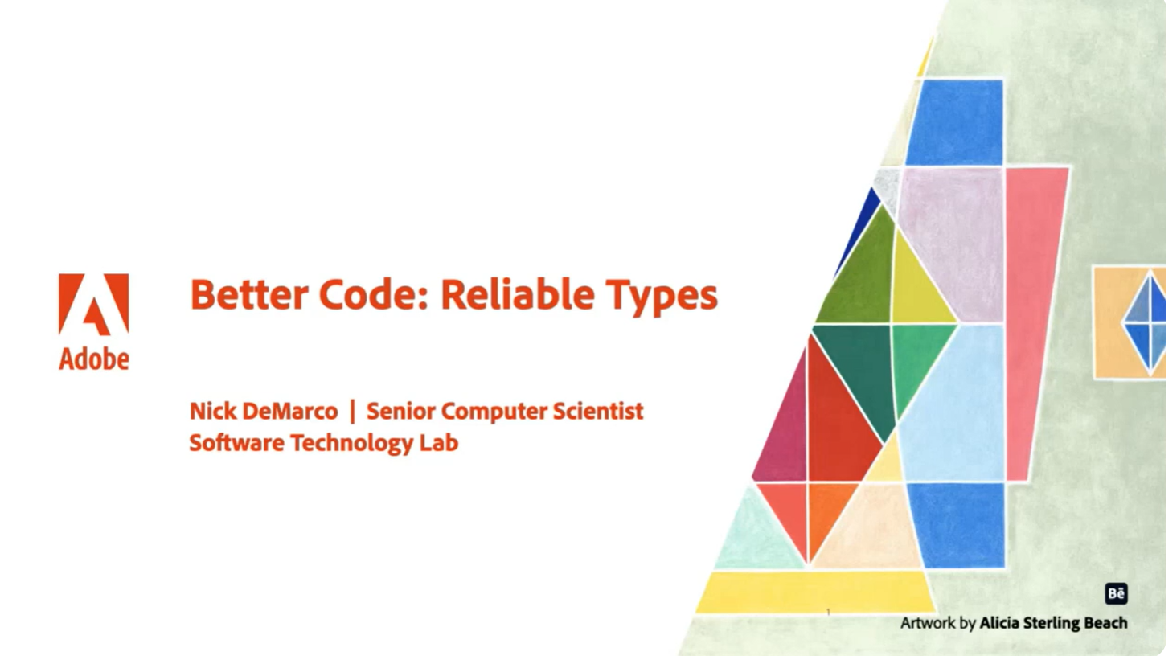 [Speaker Notes: S:  Thank you all for listening in on our lunchtime chat. If you would like have conversations with us, we're around for the rest of today. Or better, check developer.adobe.com/cpp and consider a career at Adobe.]
Q & A
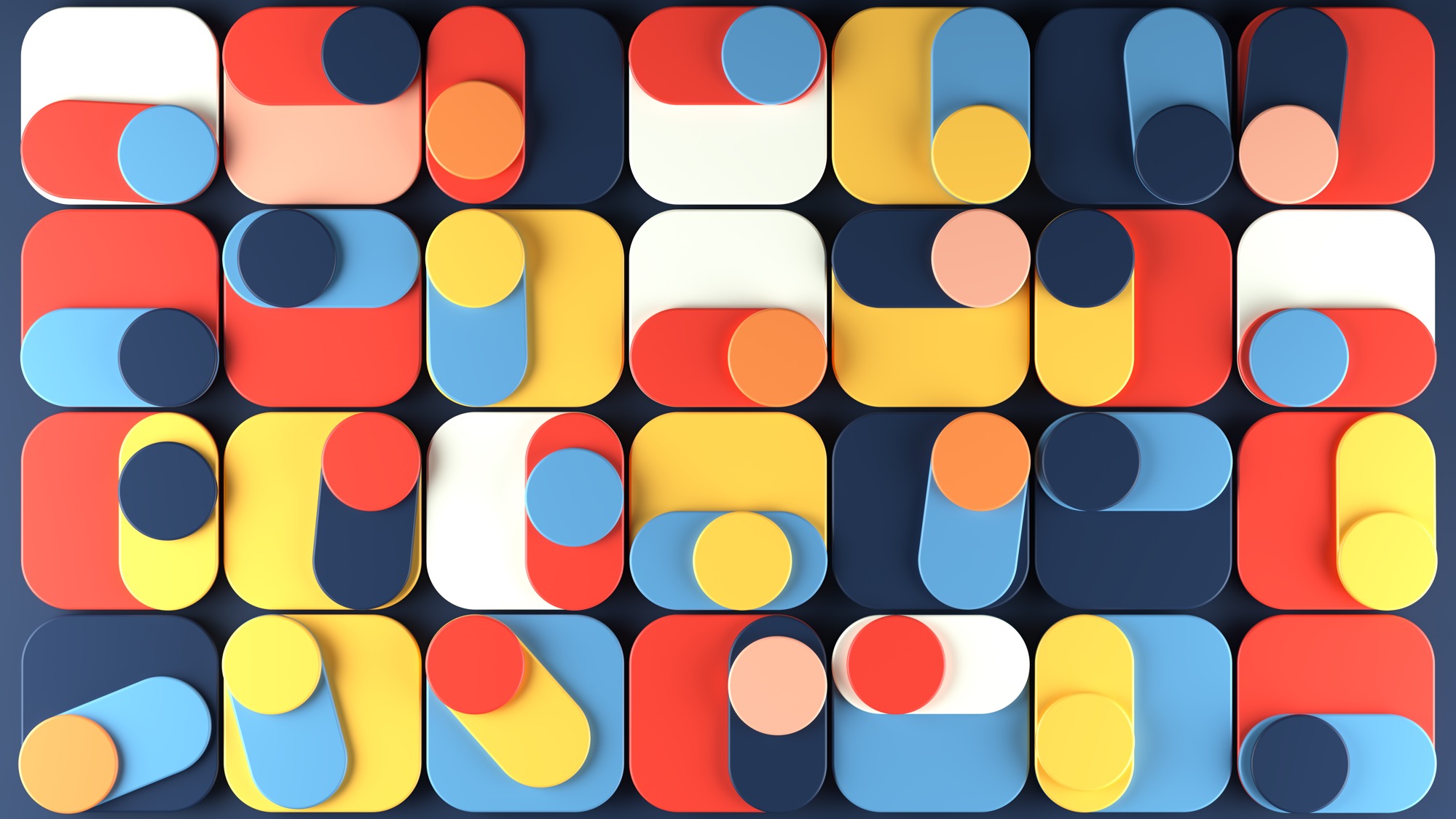 Made with
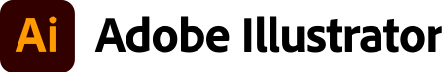 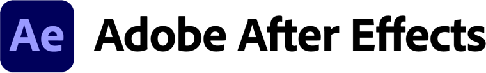 About the artist
Dan Zucco
London-based 3D art and motion director Dan Zucco creates repeating 2D patterns and brings them to life as 3D animated loops. Inspired by architecture, music, modern art, and generative design, he often starts in Adobe Illustrator and builds his animations using Adobe After Effects and Cinema 4D. Zucco’s objective for this piece was to create a geometric design that felt like it could have an infinite number of arrangements.
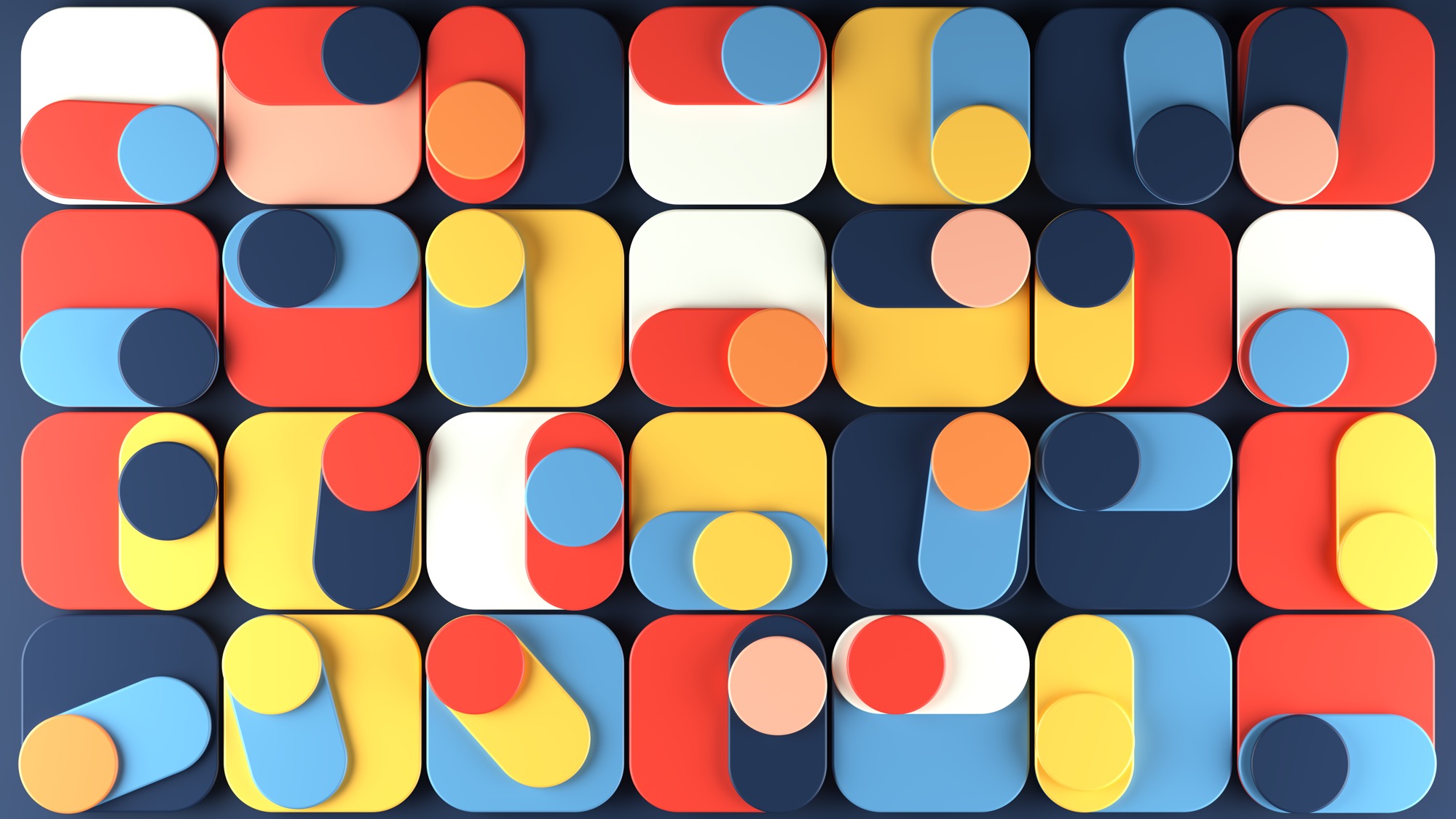 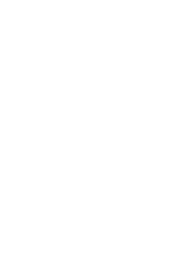 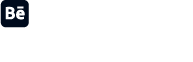 p
b
f
l
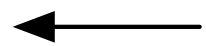 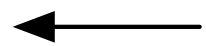 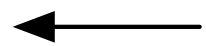 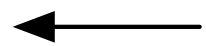 # meaninglessness of partial mutations
vector a{8, 8, 1, 8, 1};
erase_if(a, [&](const int& x){ return x == a[0]; });
print("{}\n", a);
{1, 8}
a:
8
8
1
8
1
[Speaker Notes: S: But broken invariants are just a special case of a more general condition: any given value might be meaningless if you observe it at the wrong time.
D: You mean like when an int is uninitialized?
S: Or if you observe it while it is being mutated, or anything it is a part of is being mutated.
D: Even if invariants are intact?
S: Yeah, even then. The mutating operation has documented preconditions and postconditions, but any intermediate states are unknown to the client. 

For example, ➡️ we want to erase all the elements in a vector that match the first element.
➡️ We use erase_if with this predicate that observes the first element.
➡️ Then print the result, expecting {1, 1}
➡️ What we get is {1, 8}
➡️ At each step, erase_if will compare the next element against the first element, ➡️ but after the first match, the first element is replaced. The result is unexpected.

- Observing an object under mutation is a contract violation. 
Uninvited observation of an object under mutation is a contract violation.

Which is another way to say - unless otherwise specified,
[ debate on if this is true... ]
I want you to remember that because it will come up again.]
Adding Partially Mutated Checks
template <class T, class U>class zip_vector {
  vector<T> _first;  vector<U> _second;
  bool partially_mutated{false};
public:
  zip_vector(const zip_vector& a)
    pre { !a.partially_mutated } = default;
  zip_vector(zip_vector&& a) noexcept
    pre { !a.partially_mutated } = default;
  zip_vector& operator=(const zip_vector& a)
    pre { !a.partially_mutated } = default;
  zip_vector(zip_vector&& a) noexcept
    pre { !a.partially_mutated } = default;
  ~zip_vector() = default;
  const vector<T>& first() const
    pre { !partially_mutated };
  const vector<U>& second() const
    pre { !partially_mutated };
  size_t size() const
    pre { !partially_mutated };
  bool empty() const
    pre { !partially_mutated };
  ...
[Speaker Notes: D: The partially_mutated flag becomes part of our class state. Constructors don't check *this because it doesn't exist yet.
➡️ But for copy and move constructors, there is a precondition that the argument is not partially mutated.
➡️ For assignment, there is no precondition on *this because the value is being discarded, but the argument cannot be partially mutated.
➡️ The destructor discards the value, so there is no precondition.
➡️ But for everything else,  we need to add a precondition check that the object is not partially formed.]
Adding Partially Mutated Checks
template <class T, class U>class zip_vector {
  vector<T> _first;  vector<U> _second;
  bool partially_mutated{false};
public:
  zip_vector(const zip_vector& a)
    pre { !a.partially_mutated } = default;
  zip_vector(zip_vector&& a) noexcept
    pre { !a.partially_mutated } = default;
  zip_vector& operator=(const zip_vector& a)
    pre { !a.partially_mutated } = default;
  zip_vector(zip_vector&& a) noexcept
    pre { !a.partially_mutated } = default;
  ~zip_vector() = default;
  const vector<T>& first() const
    pre { !partially_mutated };
  const vector<U>& second() const
    pre { !partially_mutated };
  size_t size() const
    pre { !partially_mutated };
  bool empty() const
    pre { !partially_mutated };
  ...
[Speaker Notes: D: The partially_mutated flag becomes part of our class state. Constructors don't check *this because it doesn't exist yet.
➡️ But for copy and move constructors, there is a precondition that the argument is not partially mutated.
➡️ For assignment, there is no precondition on *this because the value is being discarded, but the argument cannot be partially mutated.
➡️ The destructor discards the value, so there is no precondition.
➡️ But for everything else,  we need to add a precondition check that the object is not partially formed.]
Adding Partially Mutated Checks
template <class T, class U>class zip_vector {
  vector<T> _first;  vector<U> _second;
  bool partially_mutated{false};
public:
  zip_vector(const zip_vector& a)
    pre { !a.partially_mutated } = default;
  zip_vector(zip_vector&& a) noexcept
    pre { !a.partially_mutated } = default;
  zip_vector& operator=(const zip_vector& a)
    pre { !a.partially_mutated } = default;
  zip_vector(zip_vector&& a) noexcept
    pre { !a.partially_mutated } = default;
  ~zip_vector() = default;
  const vector<T>& first() const
    pre { !partially_mutated };
  const vector<U>& second() const
    pre { !partially_mutated };
  size_t size() const
    pre { !partially_mutated };
  bool empty() const
    pre { !partially_mutated };
  ...
[Speaker Notes: D: The partially_mutated flag becomes part of our class state. Constructors don't check *this because it doesn't exist yet.
➡️ But for copy and move constructors, there is a precondition that the argument is not partially mutated.
➡️ For assignment, there is no precondition on *this because the value is being discarded, but the argument cannot be partially mutated.
➡️ The destructor discards the value, so there is no precondition.
➡️ But for everything else,  we need to add a precondition check that the object is not partially formed.]
Adding Partially Mutated Checks
template <class T, class U>class zip_vector {
  vector<T> _first;  vector<U> _second;
  bool partially_mutated{false};
public:
  zip_vector(const zip_vector& a)
    pre { !a.partially_mutated } = default;
  zip_vector(zip_vector&& a) noexcept
    pre { !a.partially_mutated } = default;
  zip_vector& operator=(const zip_vector& a)
    pre { !a.partially_mutated } = default;
  zip_vector(zip_vector&& a) noexcept
    pre { !a.partially_mutated } = default;
  ~zip_vector() = default;
  const vector<T>& first() const
    pre { !partially_mutated };
  const vector<U>& second() const
    pre { !partially_mutated };
  size_t size() const
    pre { !partially_mutated };
  bool empty() const
    pre { !partially_mutated };
  ...
[Speaker Notes: D: The partially_mutated flag becomes part of our class state. Constructors don't check *this because it doesn't exist yet.
➡️ But for copy and move constructors, there is a precondition that the argument is not partially mutated.
➡️ For assignment, there is no precondition on *this because the value is being discarded, but the argument cannot be partially mutated.
➡️ The destructor discards the value, so there is no precondition.
➡️ But for everything else,  we need to add a precondition check that the object is not partially formed.]
Adding Partially Mutated Checks
void pop_back() noexcept
    pre { !partially_mutated }
    pre { size() < 0 }
    post [old_size = size()​] { size() == old_size - 1 }
    post [old = *this] { !testing || equal(begin(), end(), begin(old)) };

  void push_back(const pair<T, U>& e)
    pre { !partially_mutated }
    post [old_size = size()​] { size() == old_size + 1 }
    post { back() == e }
    post [old = *this] { !testing || equal(begin(old), end(old), begin()) };

  ...
[Speaker Notes: D: Including pop_back and push_back...]
Adding Partially Mutated Checks
void insert(size_t p, const pair<T, U>& e)
    pre { !partially_mutated }
    pre { p <= size() }
    post [old_size = size()​] { size() == old_size + 1 }
    post { (*this)[p] == e }
    post [old = *this] { !testing || (equal(begin(), begin() + p, begin(old))
        && equal(begin() + p + 1, end(), begin(old) + p)) };

 ...
[Speaker Notes: D: ... and Insert.
S: You aren't going to put this in production, are you?
D: I think I'm going to be sick. What is this new precondition check giving us?]